Bench to bedside: 
translational nuclear medicine research and clinical theranostics in PUMCH
Pro. Li Huo, 
Director of Nuclear medicine department, 
Peking Union Medical College Hospital, Beijing, China.
The 23rd International Conference on Cyclotrons and their Applications (CYC2022)
Dec., 5-9, 2022, on-line
PUMCH
Peking Union Medical College Hospital was founded by the Rockefeller Foundation in 1921. 
Over the past 100 years, PUMCH has been leading the advances of modern medical sciences in China, and being ranked 1 in the nation since 2009 to 2022. 
PUMCH motto:   Precision, Perseverance, Diligence, and devotion
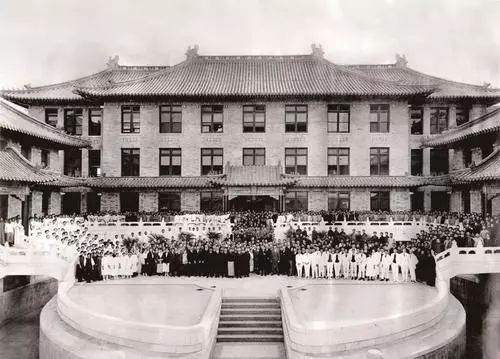 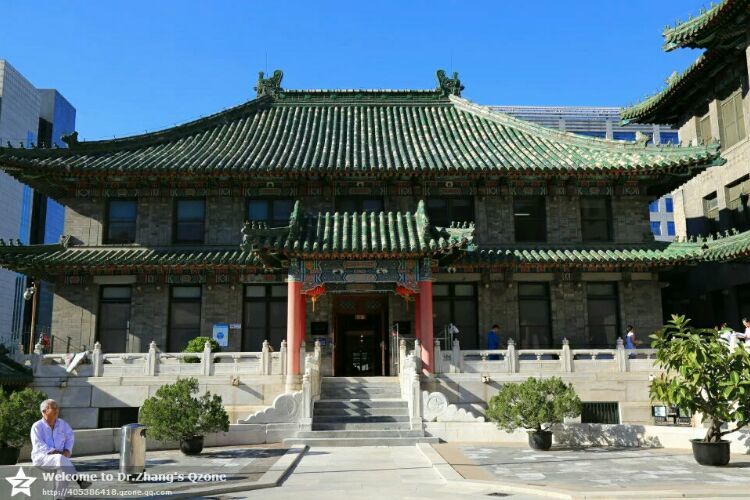 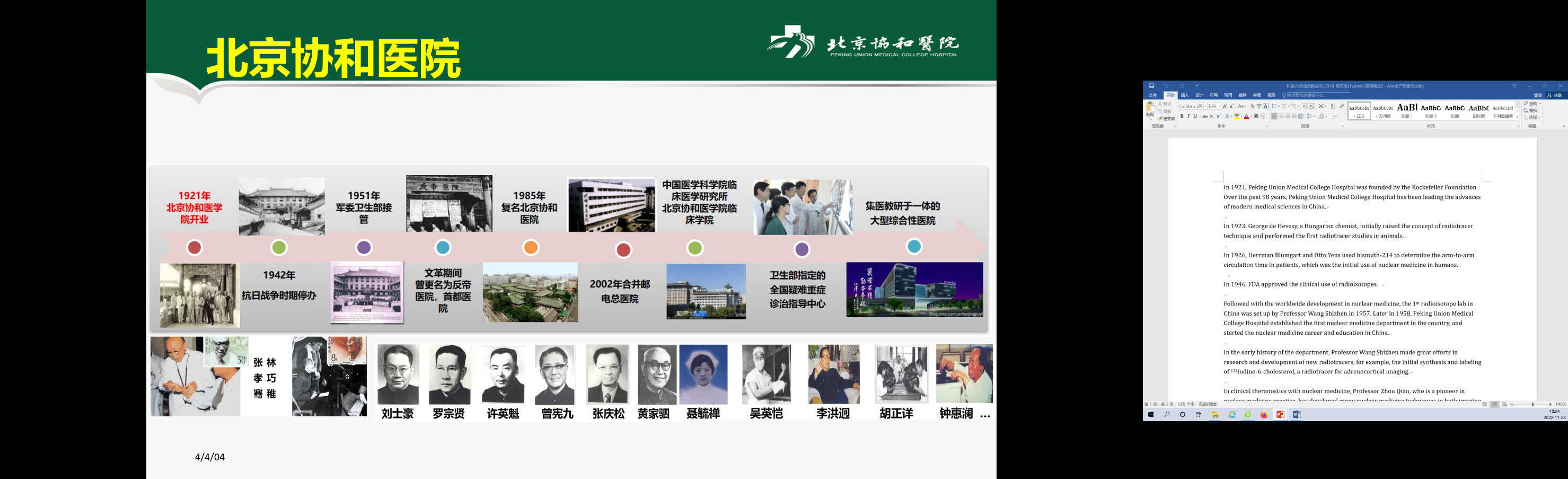 Nuclear Medicine in PUMCH
Nuclear Medicine department was founded in 1958
Equipment for imaging: 2 PET/MR, 5 PET/CT, 8 SPECT/CT and 2 SPECT. Equipment for radiopharmaceutical synthesis and research: 1 Cyclotron, 1 Micro PET, 2 Generator (99Mo-99mTc/68Ge-68Ga) and 10 hot cell. 
1 ward(10beds) for radionuclide therapy
More than 50 research projects
More than 10 isotopes and 90 radiopharmaceuticals are employed to support clinical and research work. 
Ranked 1# in in all China’s NM department since 2015 to 2022.
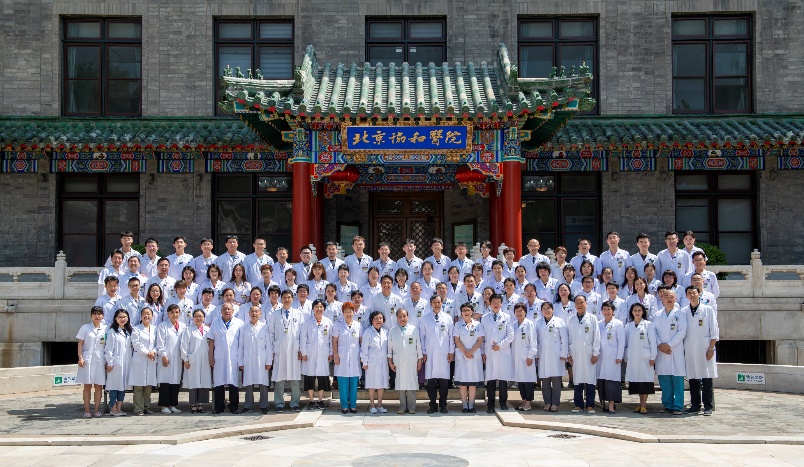 Faculties and staffs  of NM (2021)
including secretaries, research staffs, visiting scholars, Ph.D and Post Doc
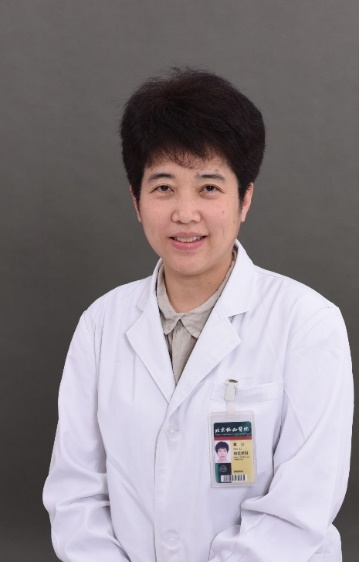 Clinical work per year in NM department (case)
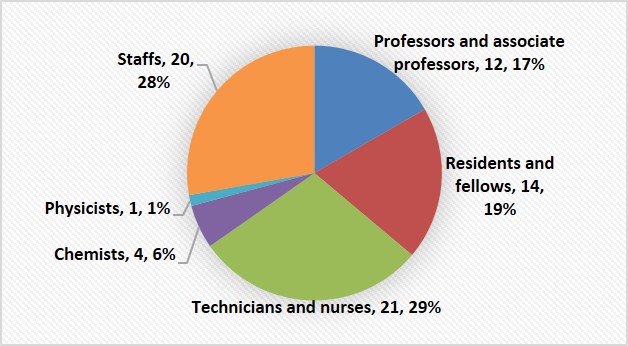 Director: Pro. Huo Li
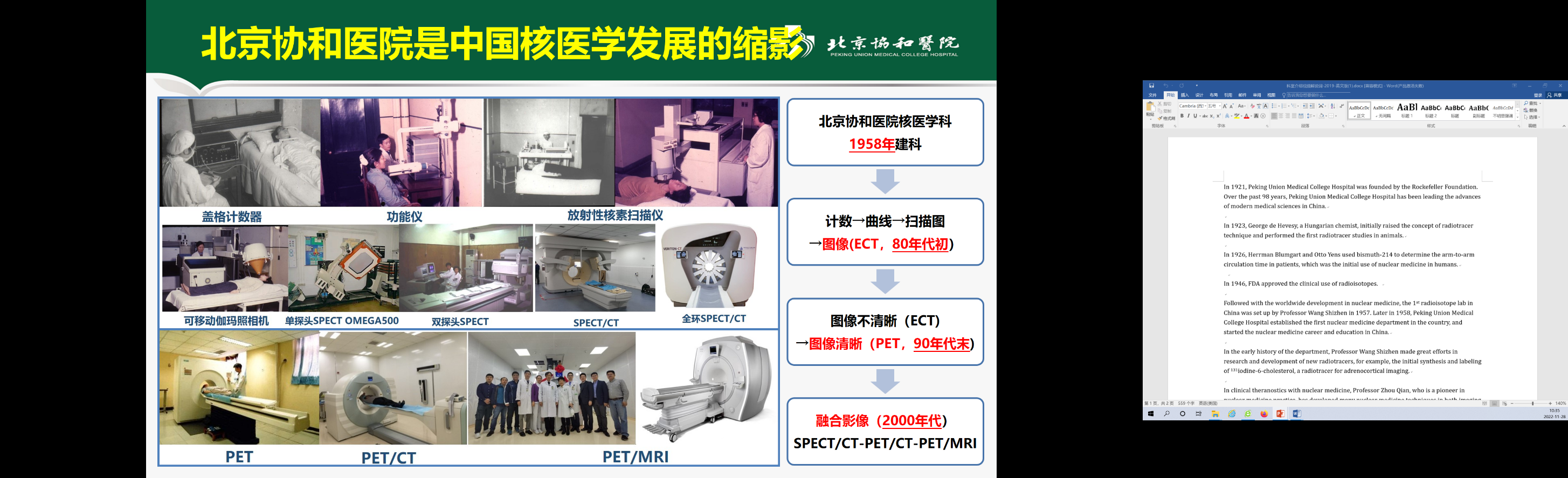 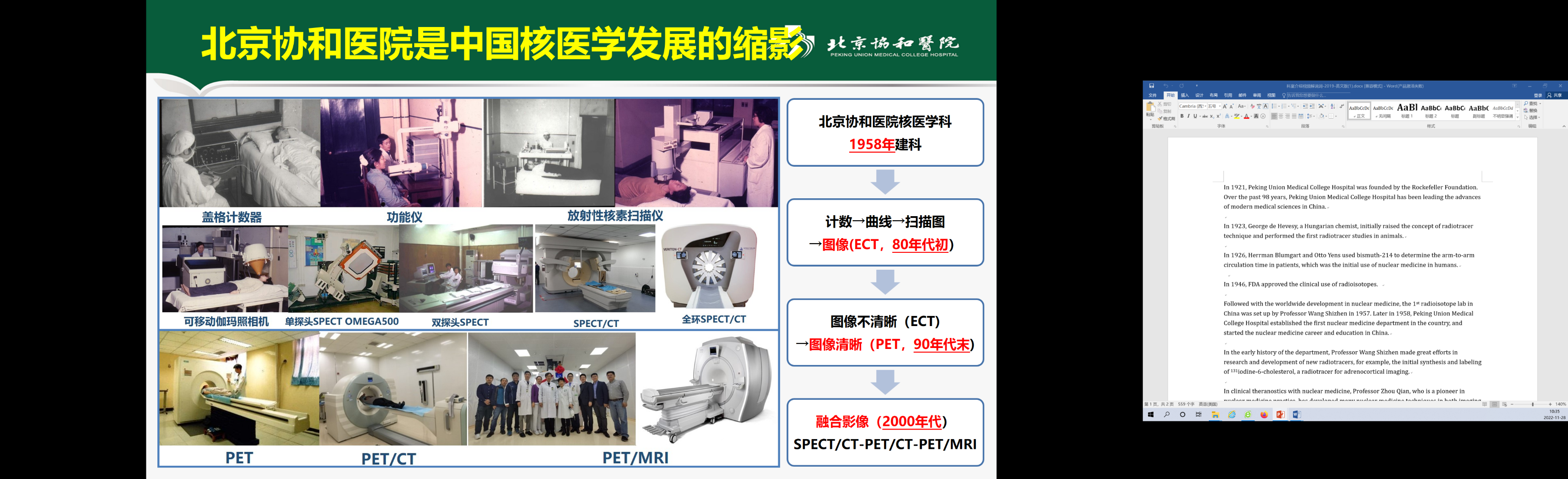 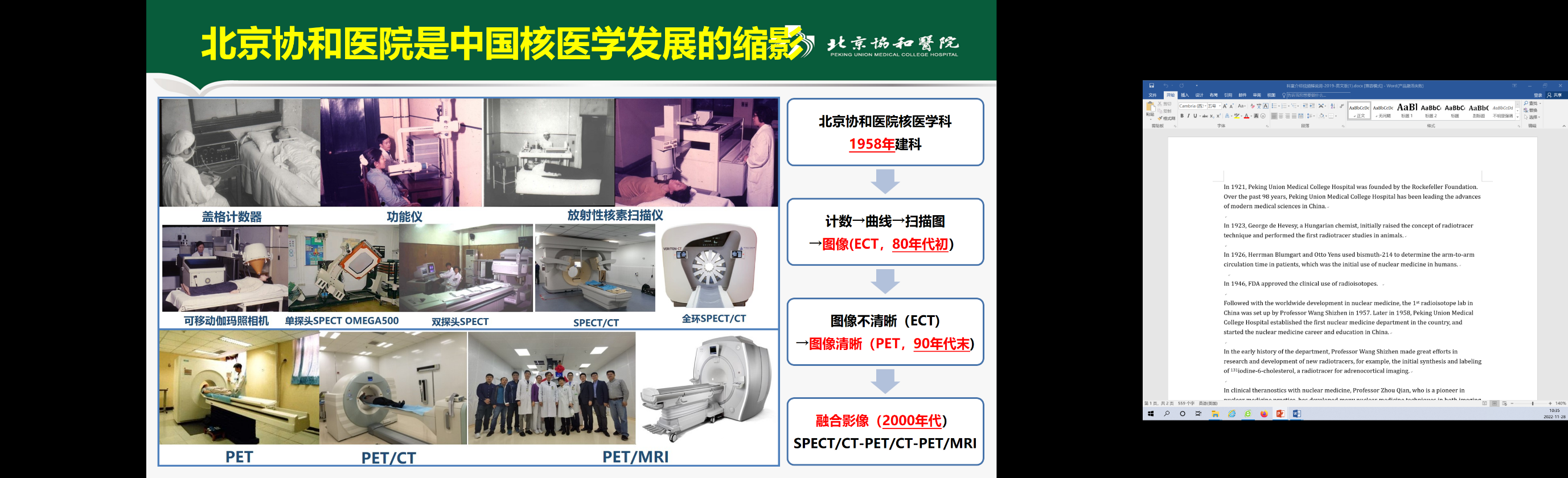 Radiopharmaceuticals for clinical and research imaging
Radiopharmaceuticals for clinical and research therapy
For preclinical research: 188Re, 89Zr, 64Cu, and  86Y.
For radionuclide therapy:
89Zr-anti-CLDN18.2 VHH
Whole-body microPET/CT imaging of 89Zr-oxine EPCs in health rats.
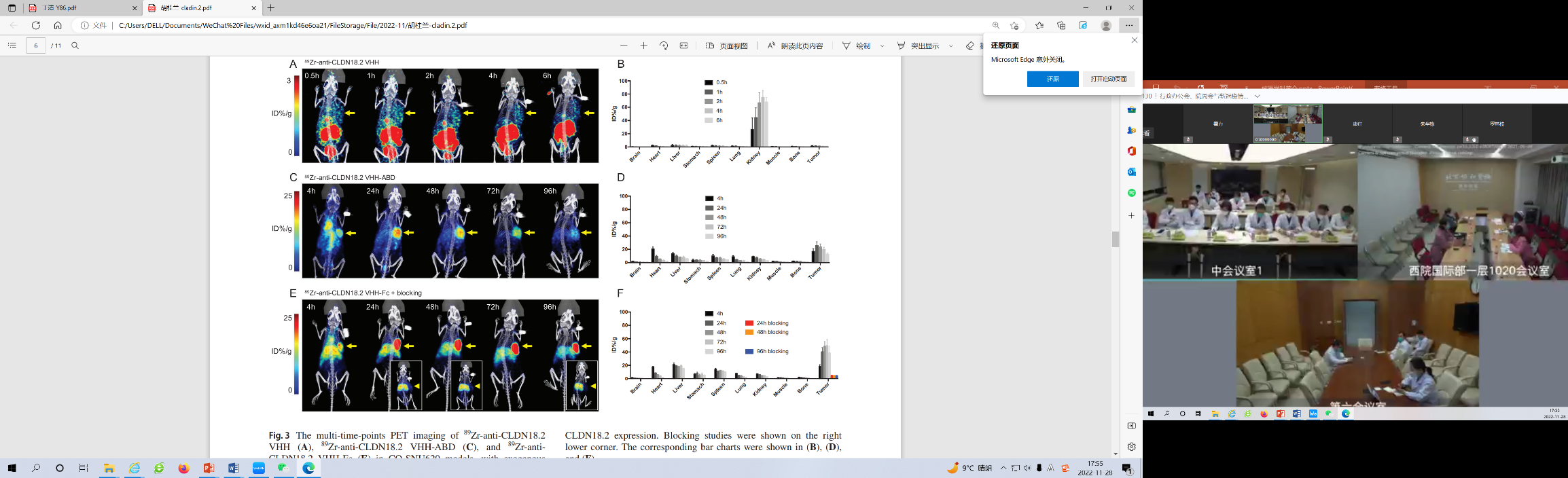 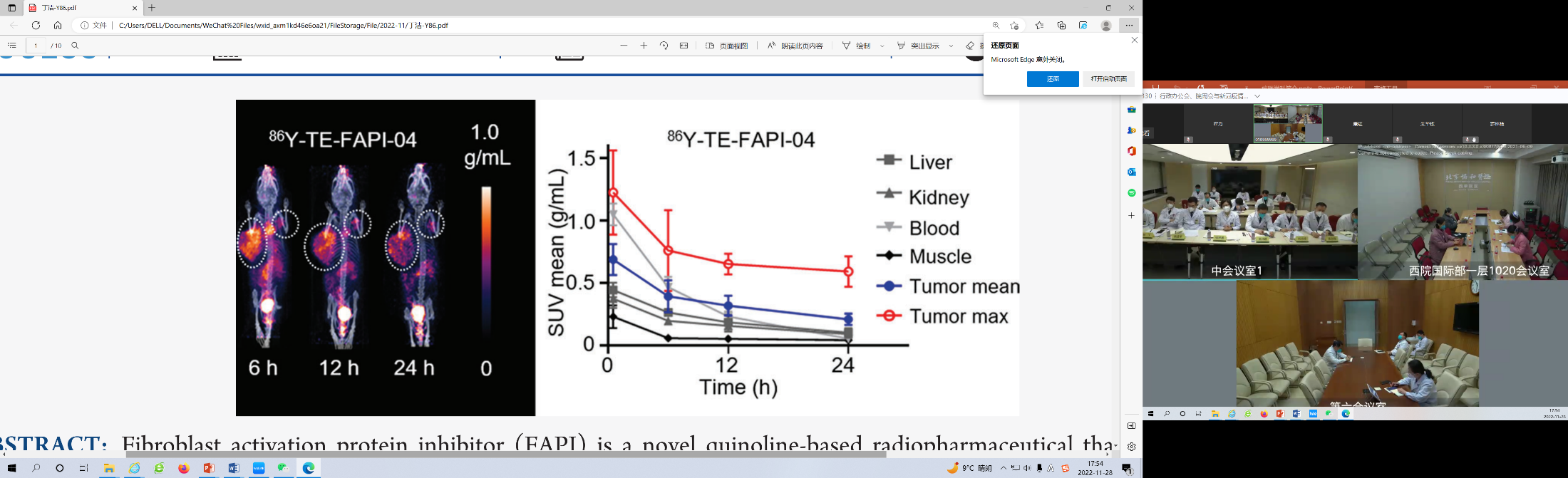 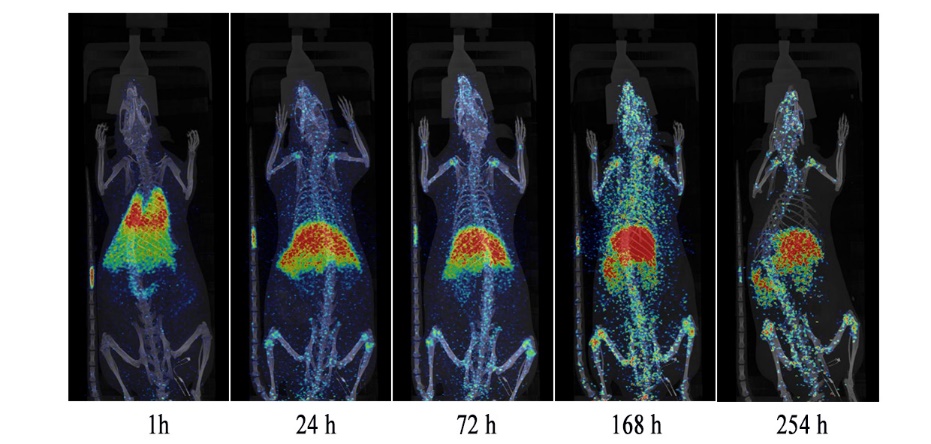 Ding, Jie; et al. 86Y-Labeled Albumin-Binding Fibroblast Activation Protein Inhibitor for Late-Time-Point Cancer Diagnosis. Molecular Pharmaceutics, 2022, 19(9): 3429-3438.
Hu Guilan, et al. Development and comparison of three (89)Zr-labeled anti-CLDN18.2 antibodies to noninvasively evaluate CLDN18.2 expression in gastric cancer: a preclinical study. *Eur J Nucl Med Mol Imaging, 2022, 49(8): 2634-2644.
42. Yimin Liu; et al; Evidence of accumulated endothelial progenitor cells in the lungs of rats with pulmonary arterial hypertension by 89Zr-oxine PET imaging , Molecular Therapy-Methods & Clinical Development, 2020. May 3;17:1108-1117
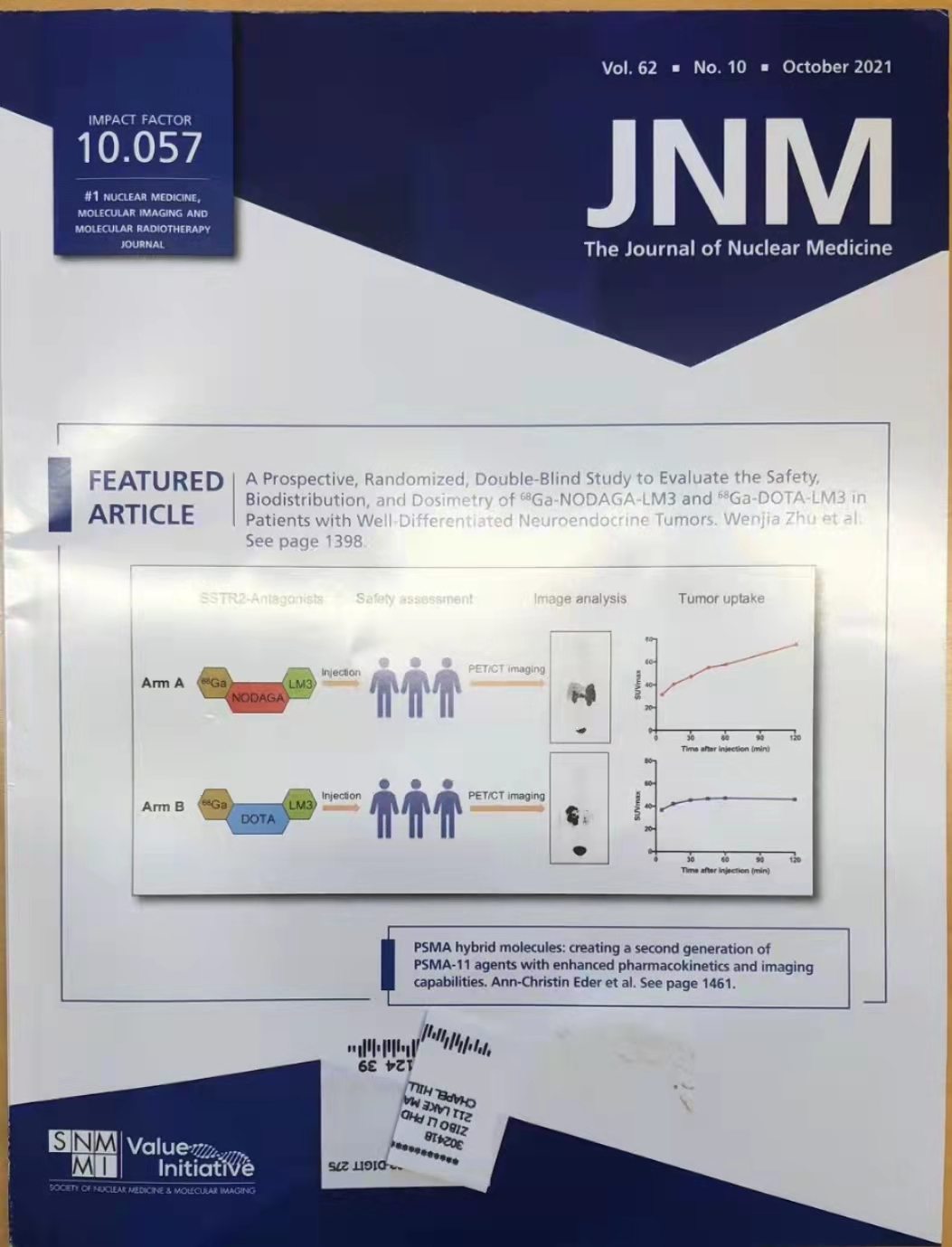 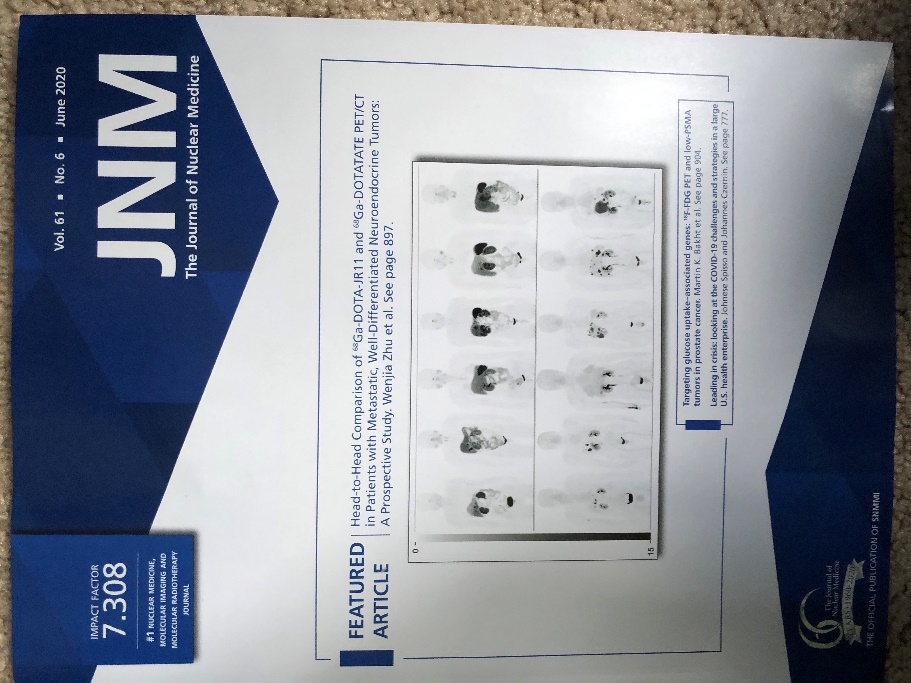 2020年第6期
Featured article and cover image
2021年第10期
Featured article and cover image
NM translational research stay ahead of the NET theranostic curve
Series translational nuclear medicine research on somatostatin receptor
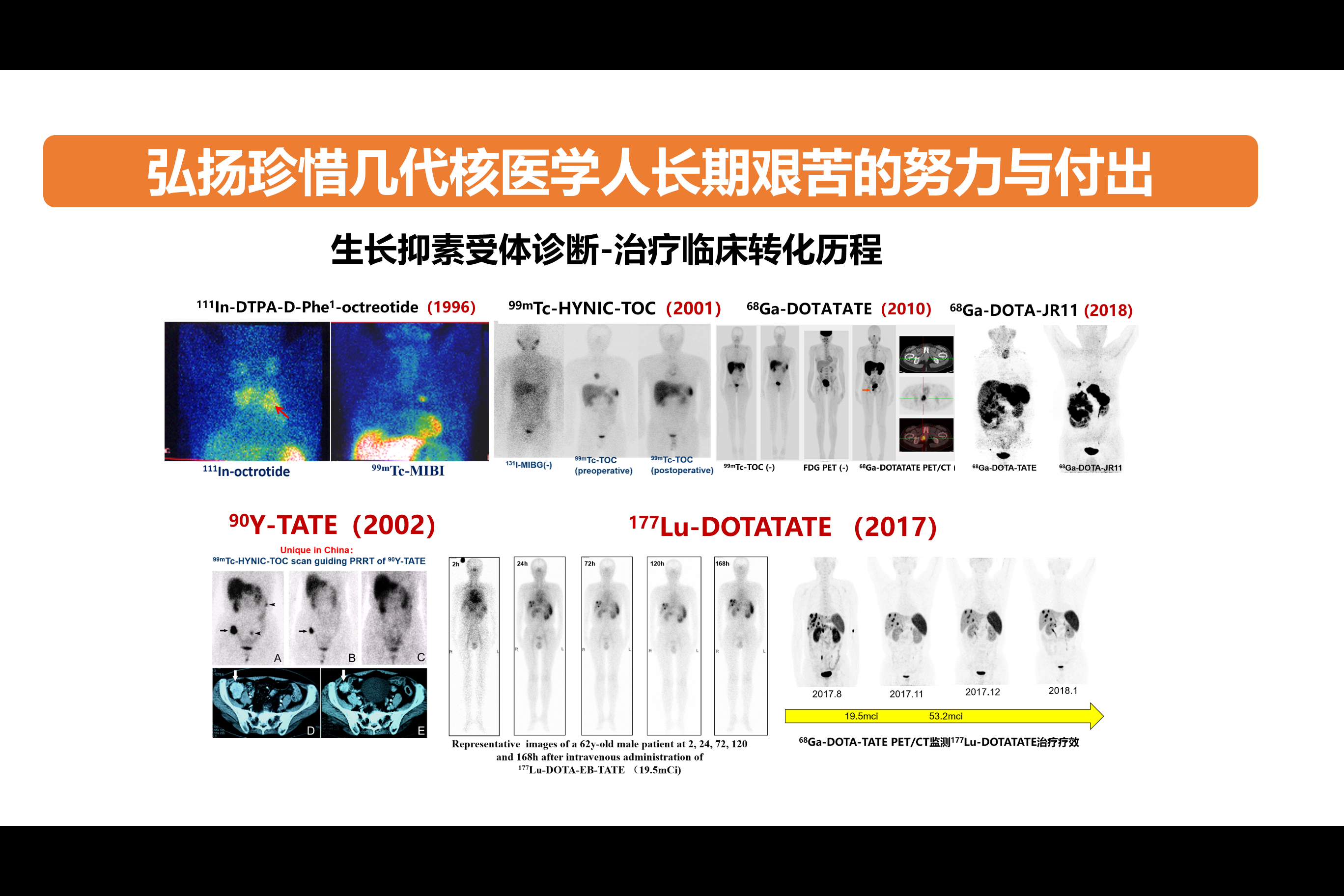 Translational medicine is critical for 
complex severe and rare diseases.
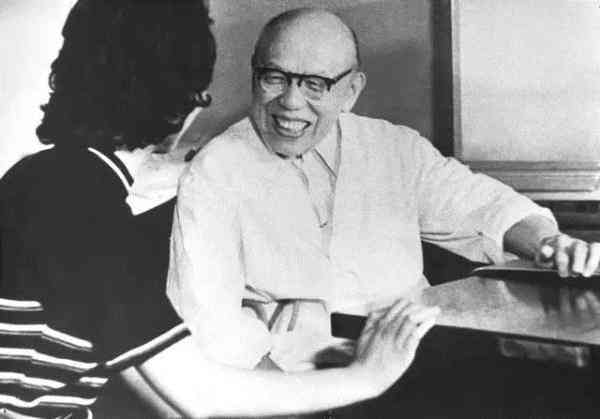 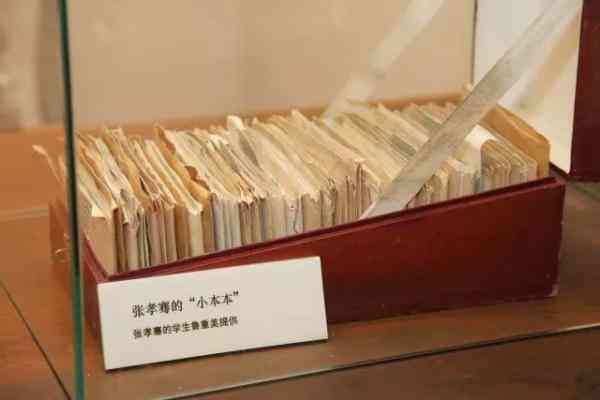 PUMCH, national center for complex, severe and rare diseases
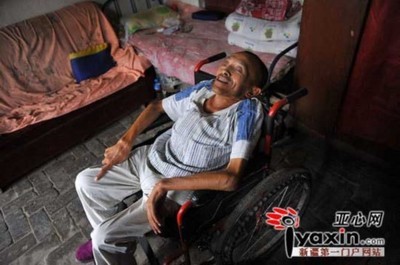 Pro. Xiaoqian Zhang , famous professor and internist in China.
He diagnosed the first case of tumor-induced osteomalacia (TIO) in China, a rare paraneoplastic syndrome clinically characterized by bone pain, fractures and muscle weakness. 
TIO lesions are typically small, benign mesenchymal tumors that may be found in bone or soft tissue, anywhere in the body. Locating the tumor is critical, as complete removal is curative.
However, localization of the lesion is challenging. Only 30% are superficial and can be palpated, while the remaining  70% are impalpable.
Step wise locating of the culprit lesions is critical for the patients with TIO
SSTR2 imaging help localize TIO.
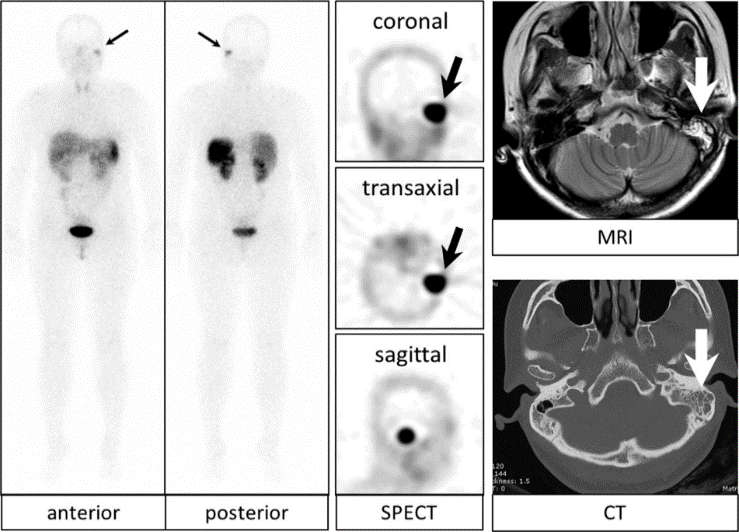 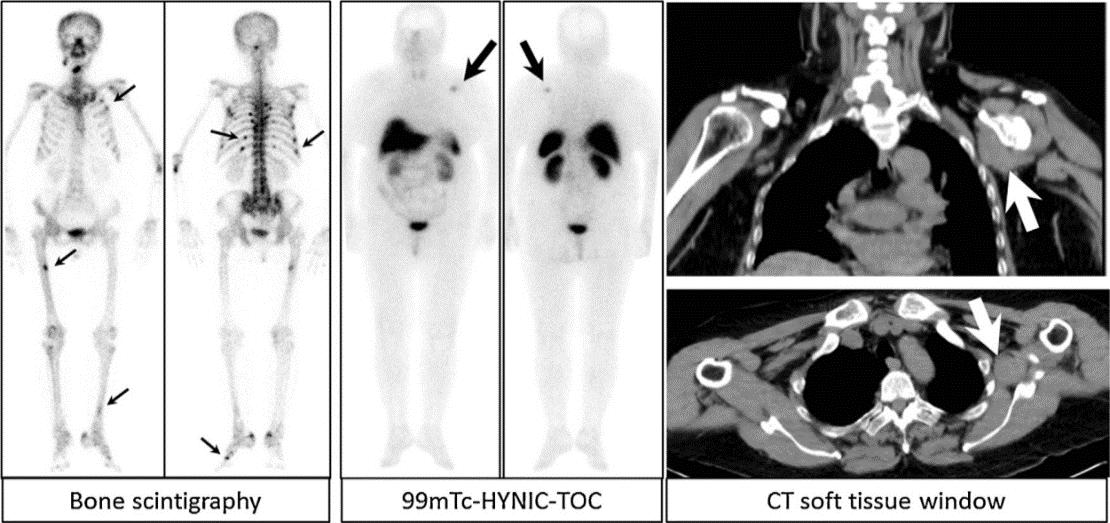 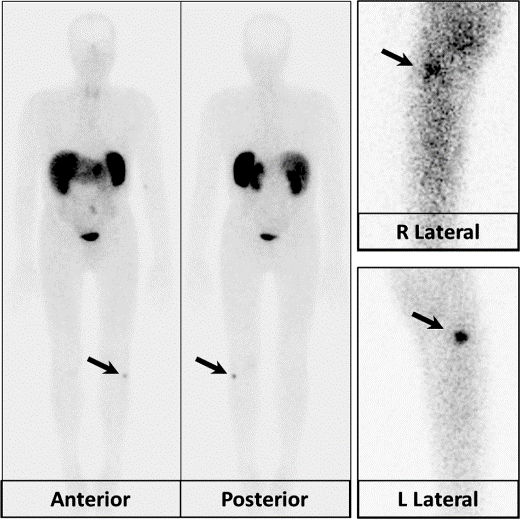 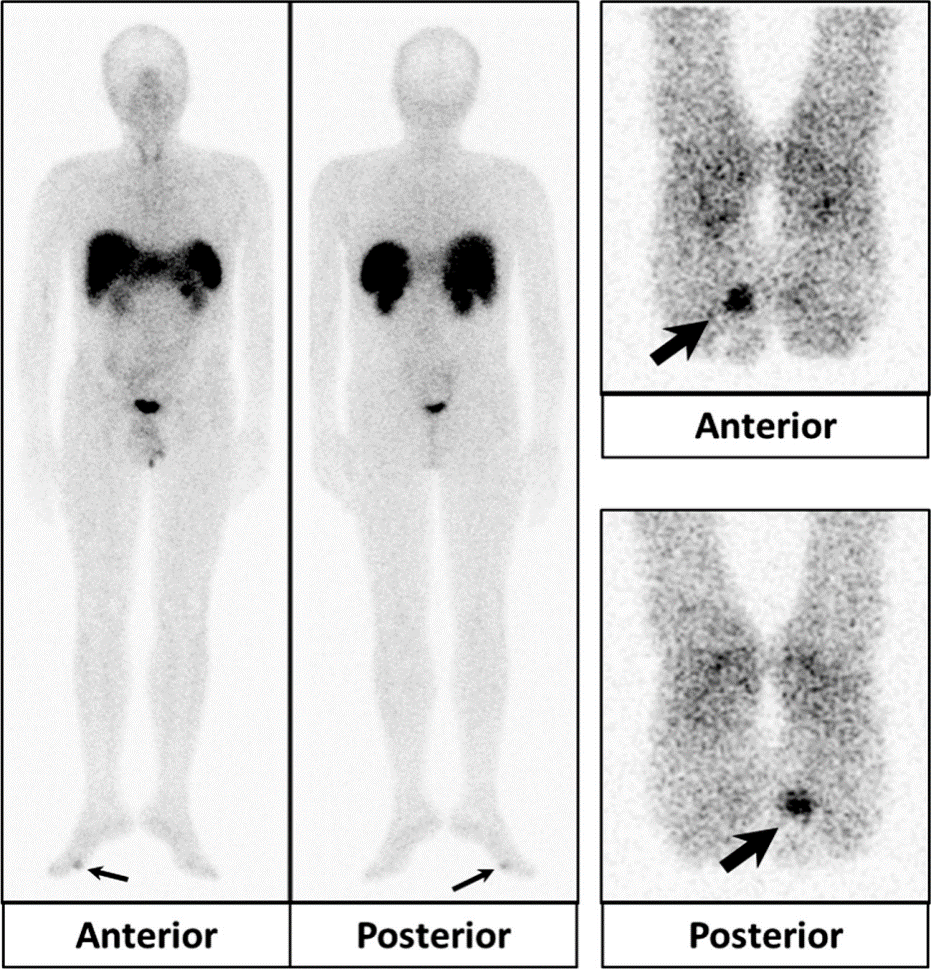 99mTc-HYNIC-TOC SPECT imaging
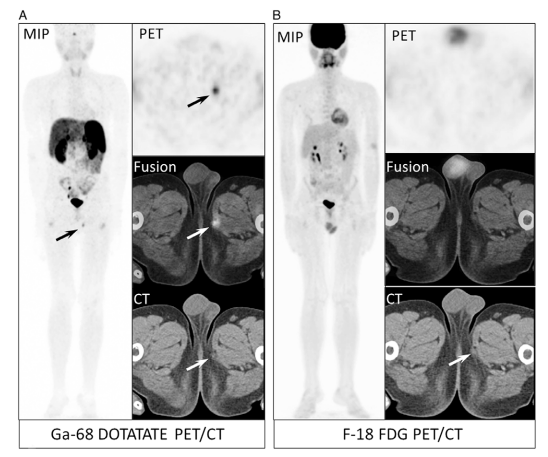 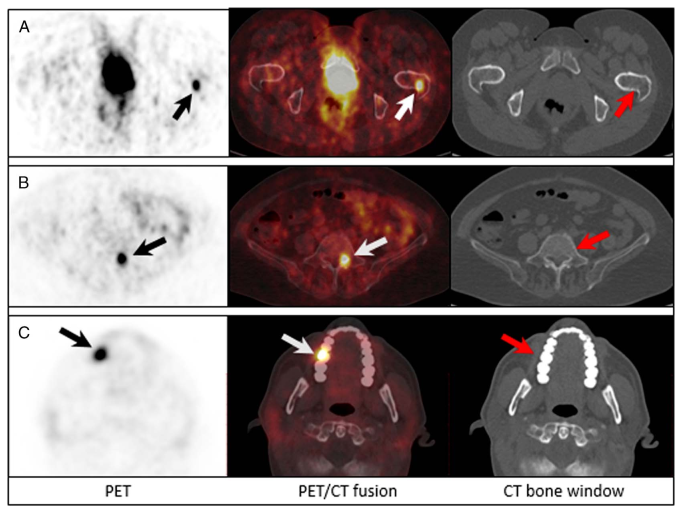 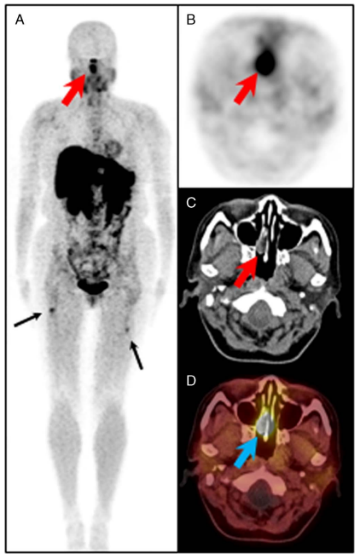 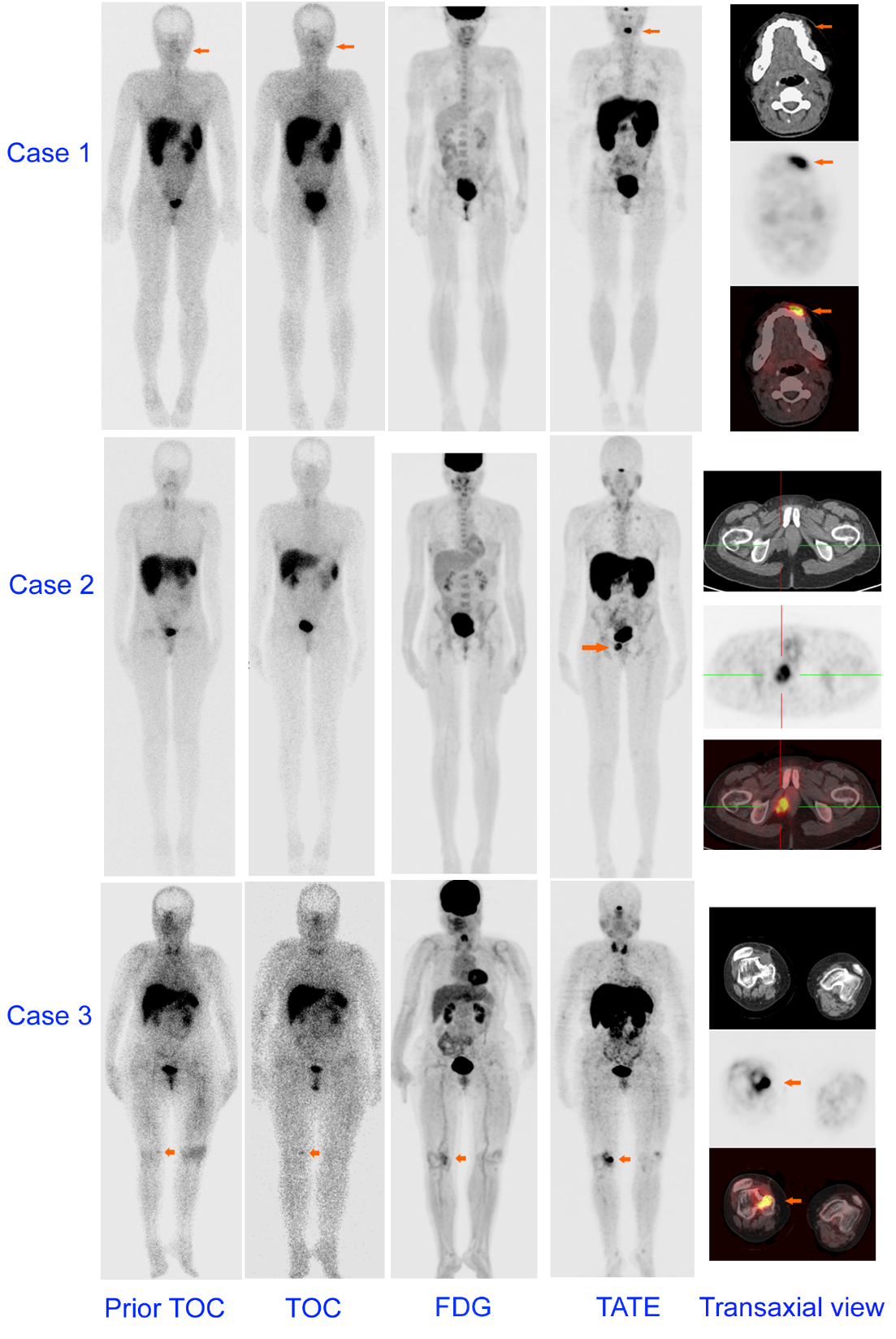 68Ga-DOTATATE PET (+)
FDG (-)
FDG (-)
68Ga-DOTATATE PET (+)
99mTc-TOC (-)
68Ga-DOTATATE PET (+)
A series of translational research work promote MDT for complex, severe and rare diseases
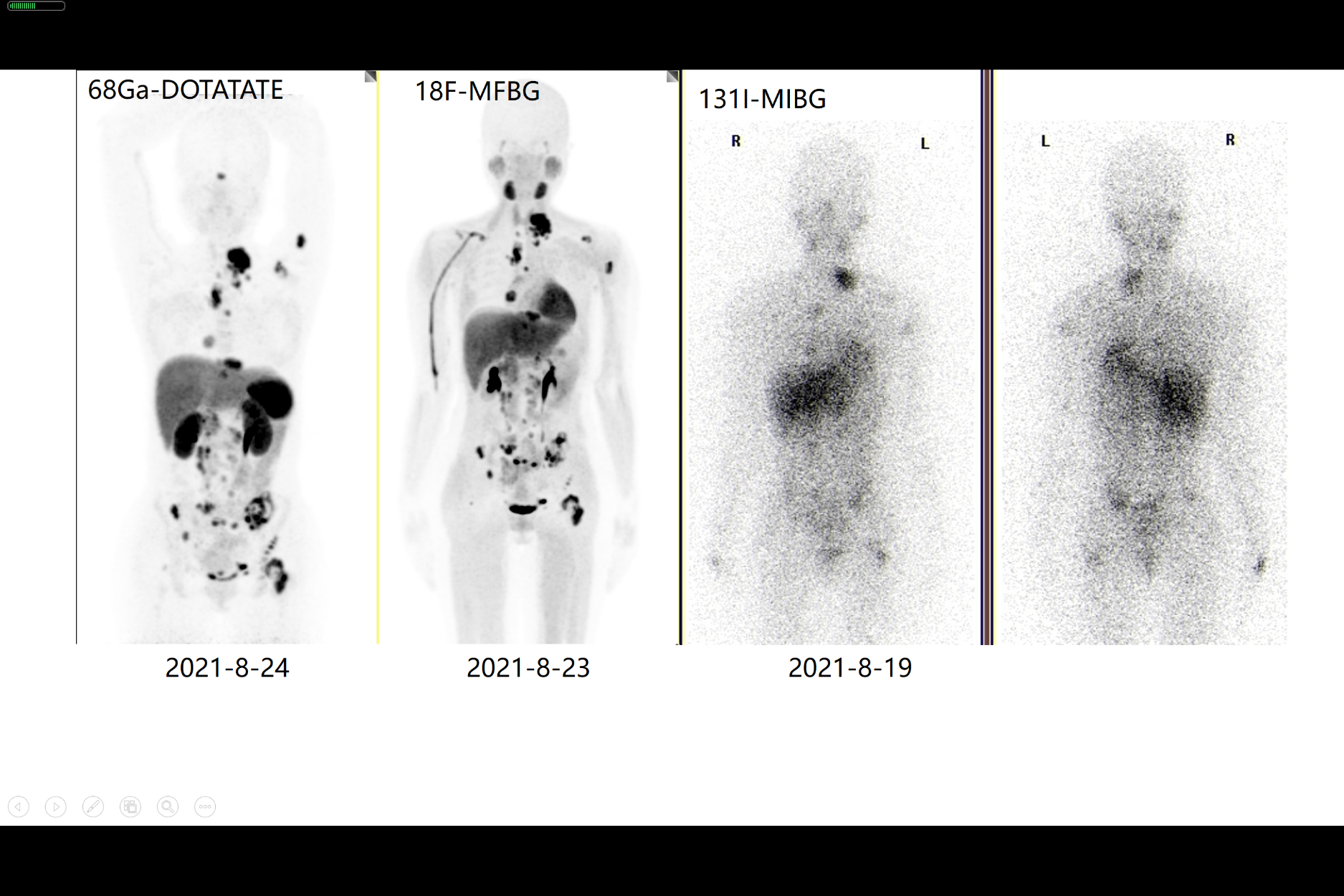 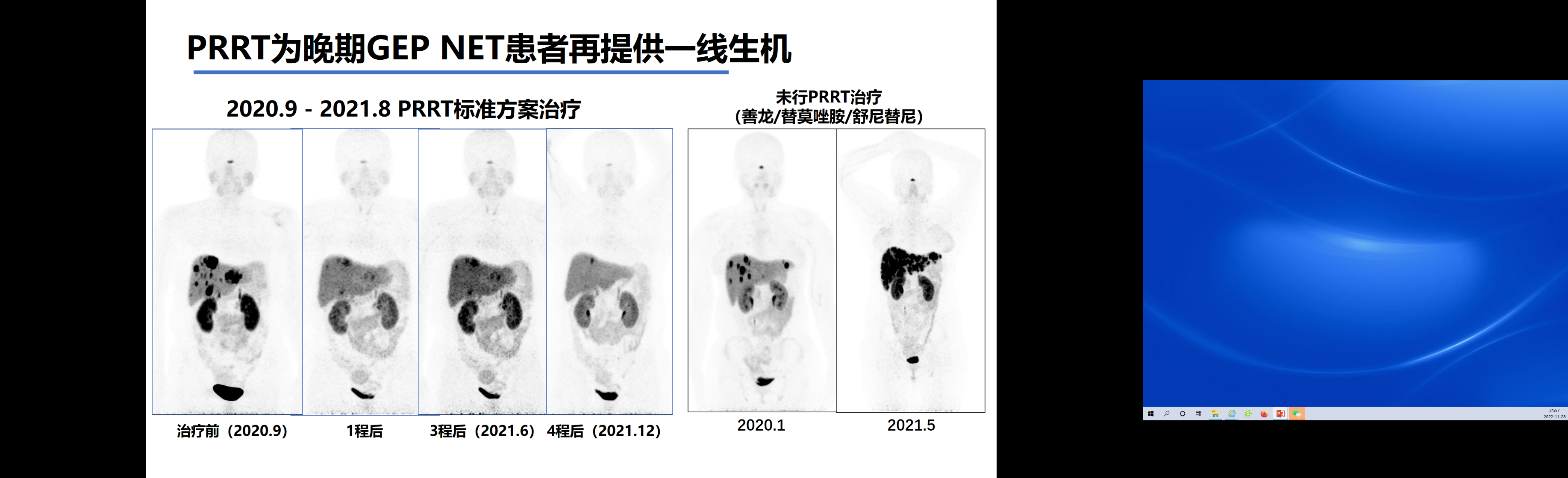 Before(Sep,2020)         1 cycle               3 cycle          4 cycle(Dec, 2021)
177Lu TATE  for patient with advanced GEP NET
18F-MFBG shows higher sensitivity than 131I-MIBG in staging primary pheochromocytoma and metastasis.
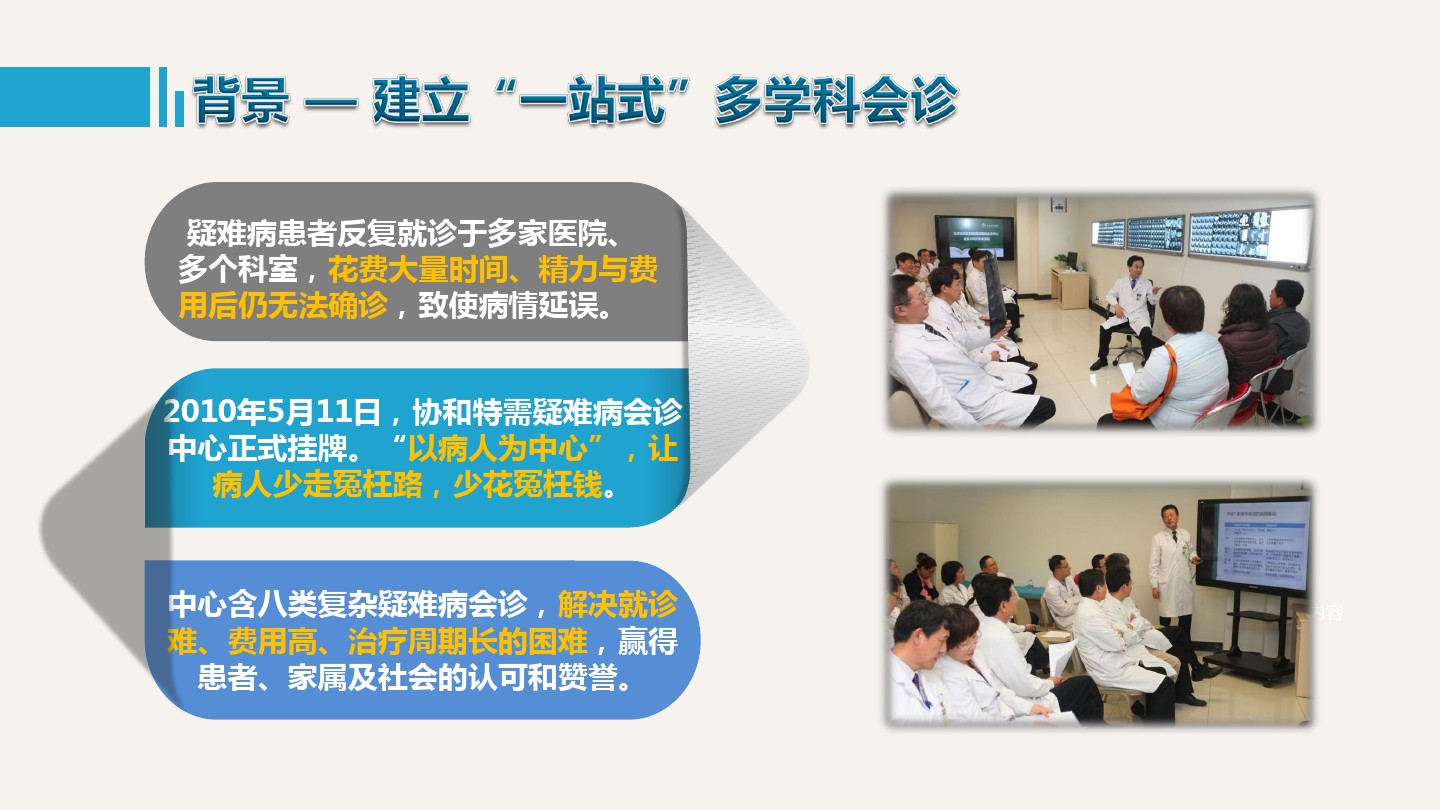 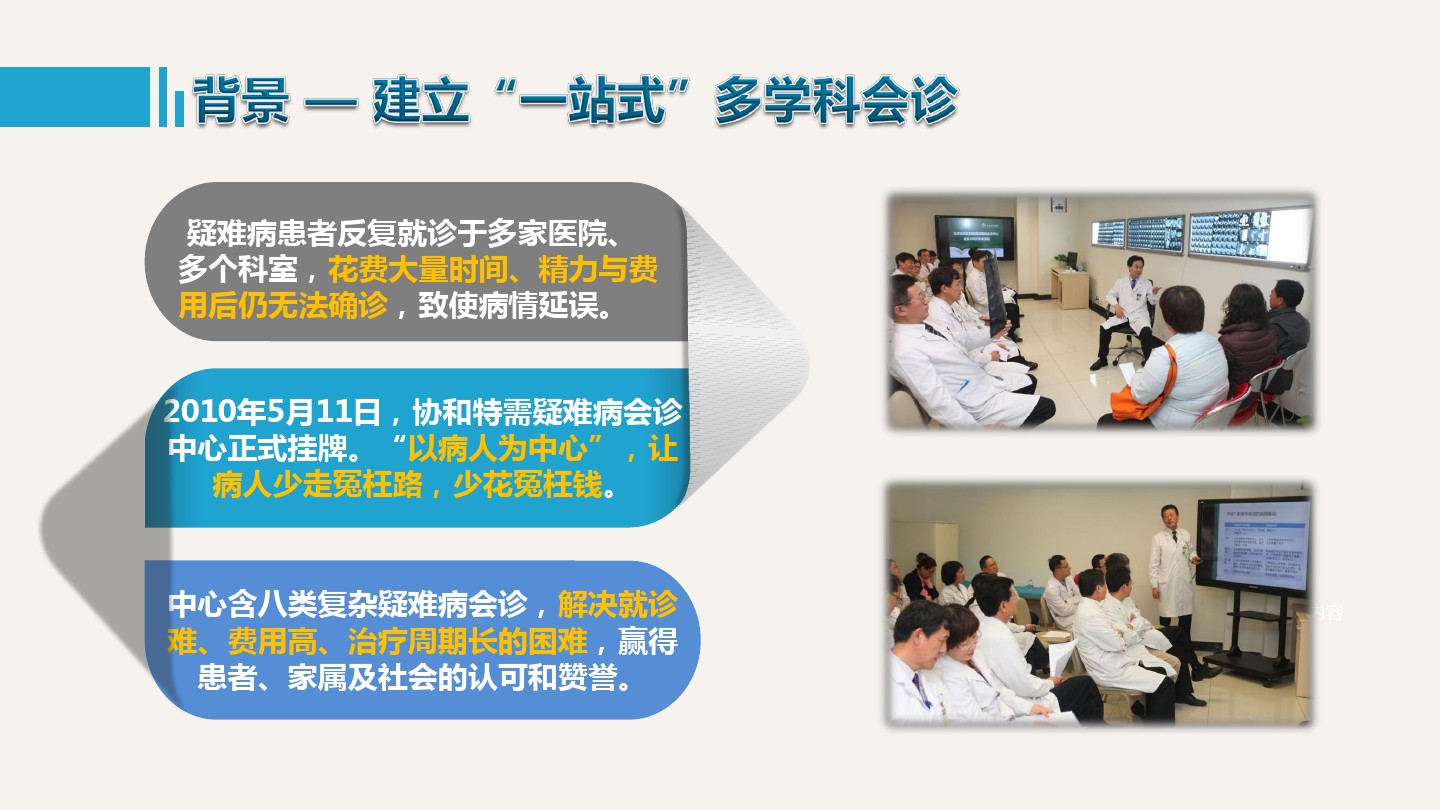 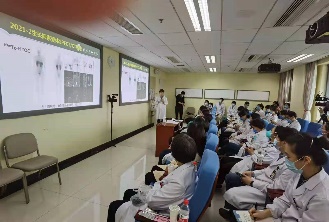 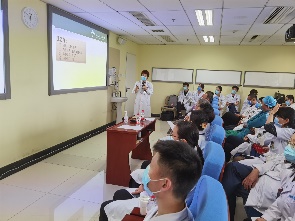 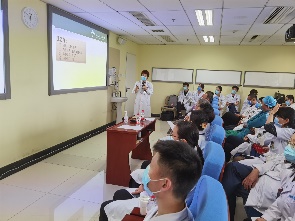 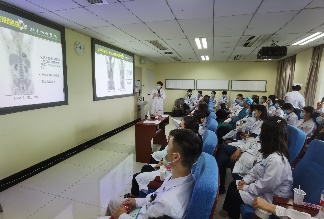 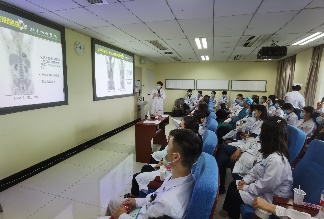 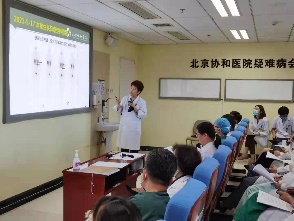 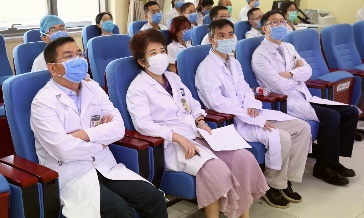 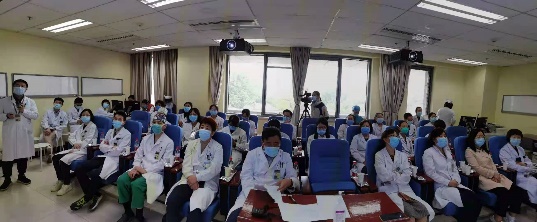 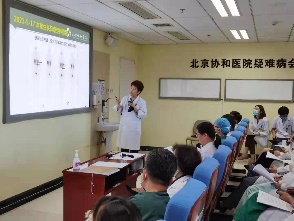 Cohort study on insulinoma detection  and localization with GLP-1 receptor imaging
Data from PUMCH (~300 patients)
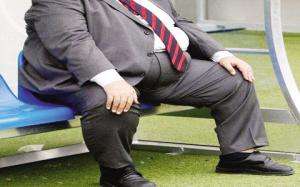 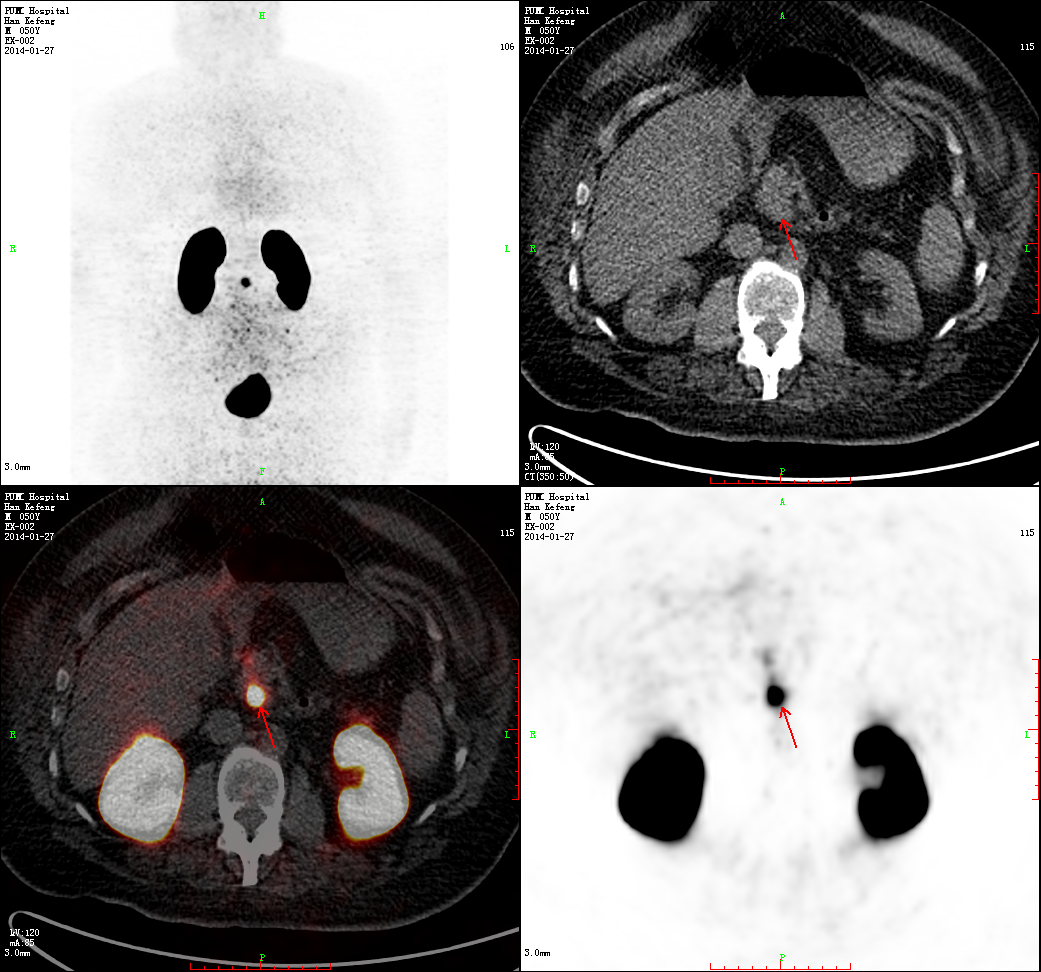 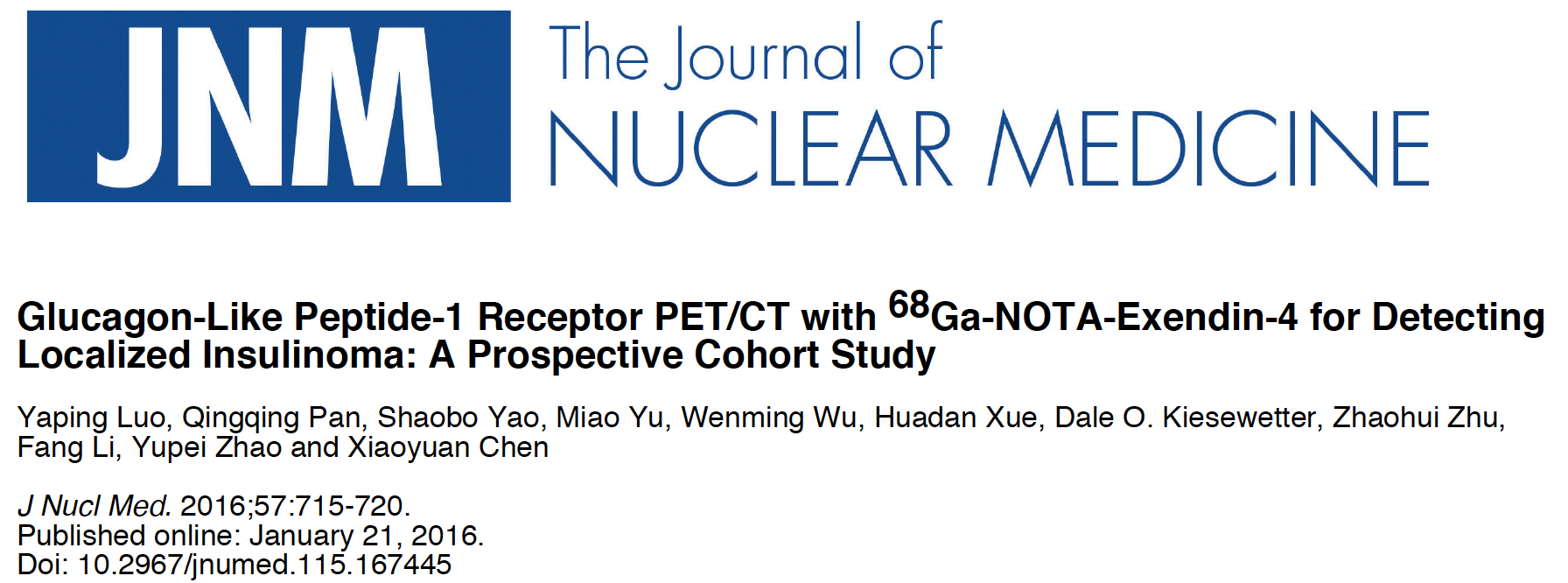 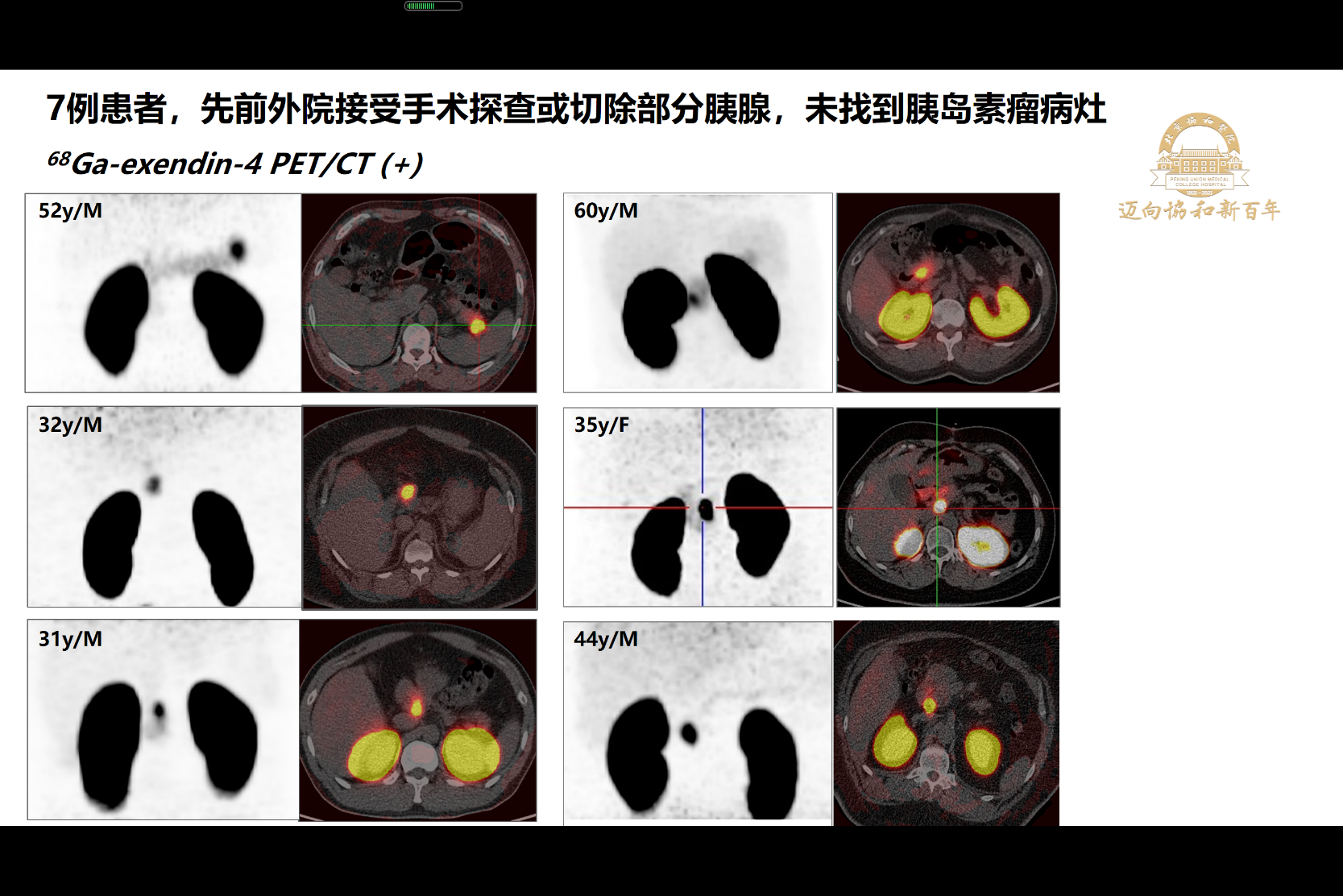 Characterization the functional status of Adrenocortical Masses using CXCR4 receptor imaging
68Ga-pentixafor PET/CT determine aldosterone-producing adenoma
CXCR4受体是G蛋白偶联受体（GPCR），68Ga-pentixafor与CXCR4受体特异性结合
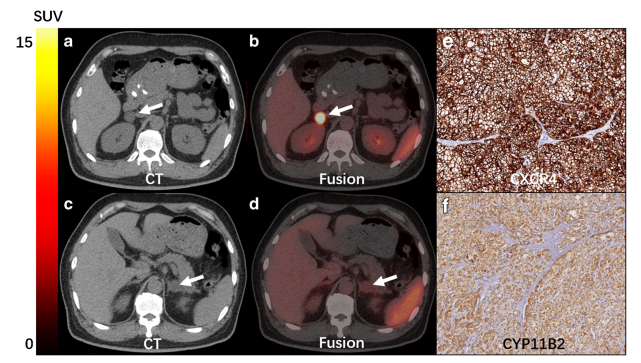 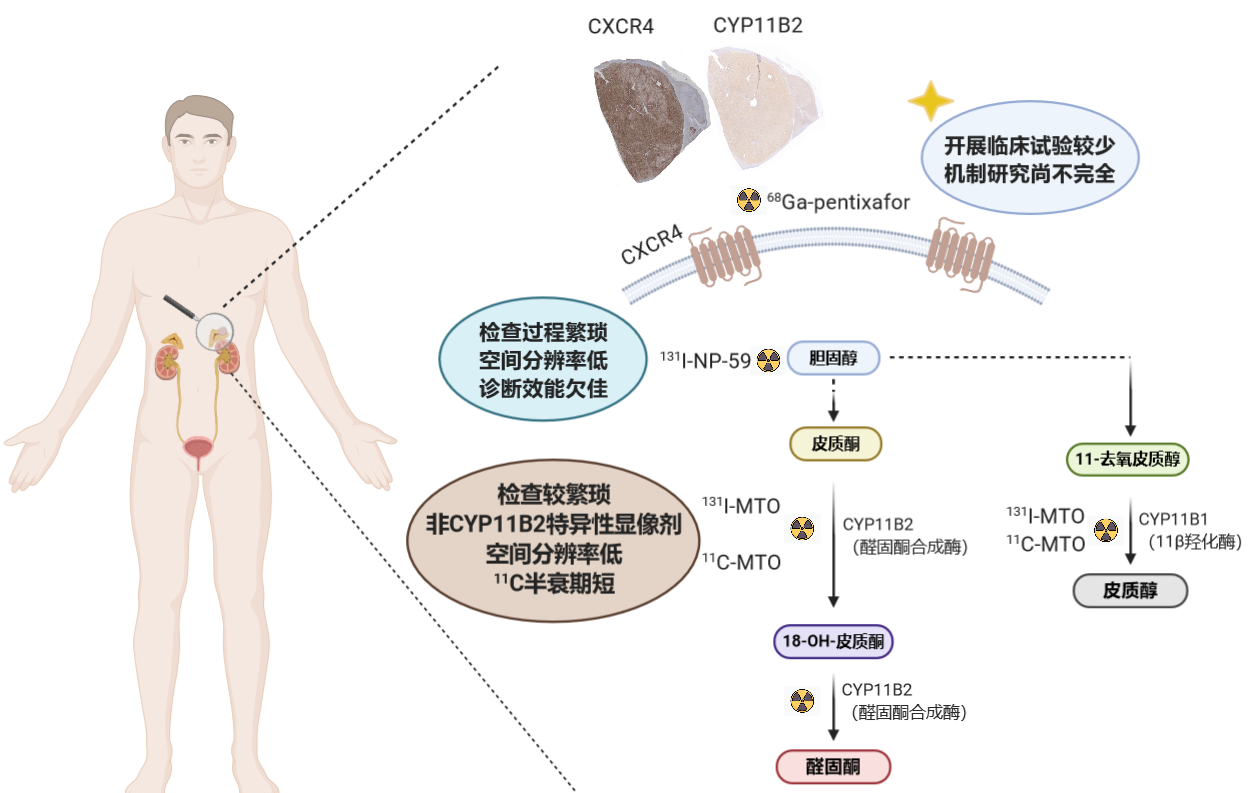 醛固酮瘤
SAT：正常肾上腺皮质组织      A：APA
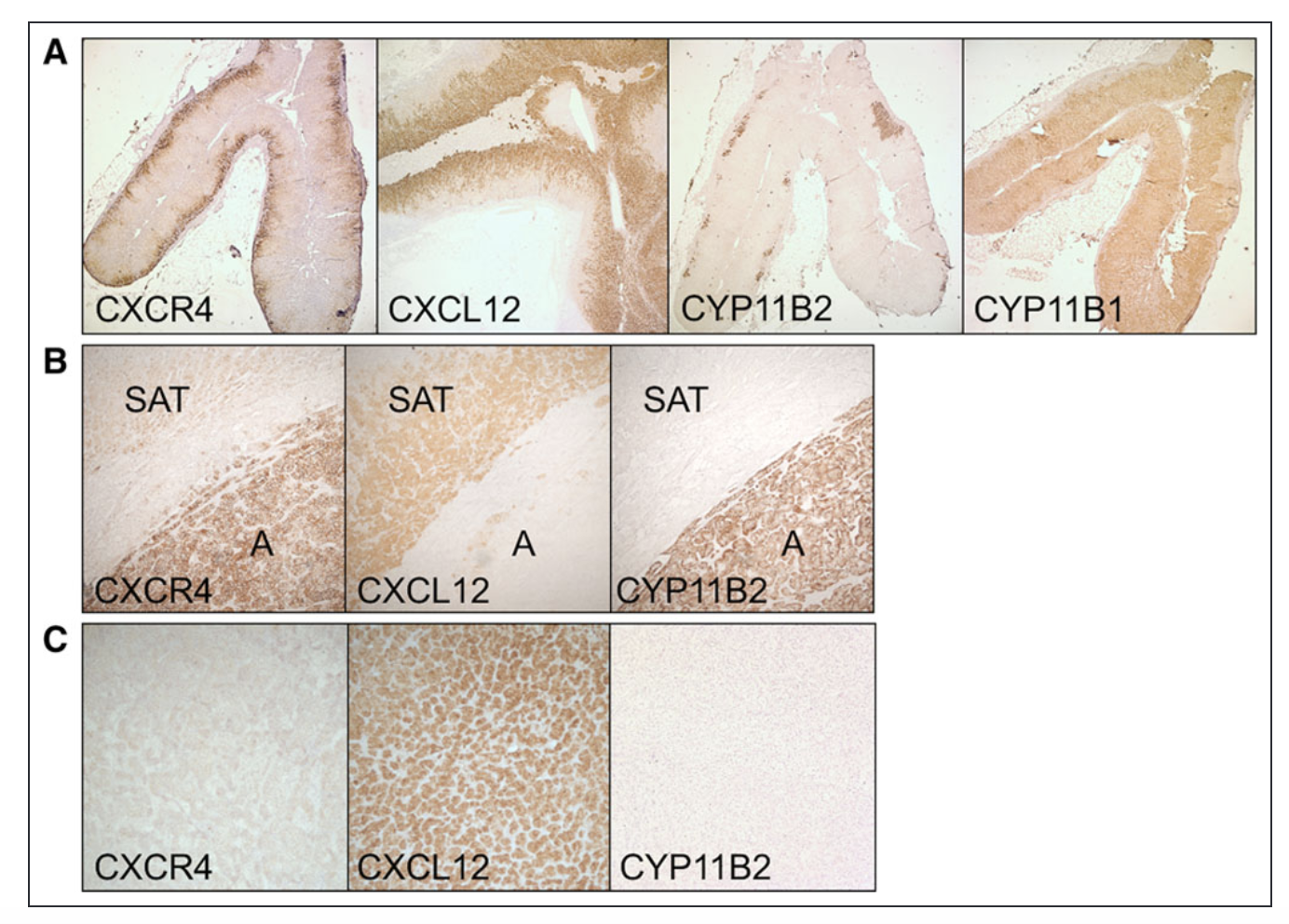 无功能腺瘤
Huo L, Ding J, et al. Eur J Nucl Med Mol Imaging(2020) https://doi.org/10.1007/s00259-020-04722-0
Non-invasive NM technology to help
diagnose and classify cardiac amyloidosis
NM technology is well-accepted for ATTR-CM diagnosis and treatment in China since 2019
99mTc-PYP were employed for Cardiac amyloidosis diagnosis and classification since 1970s
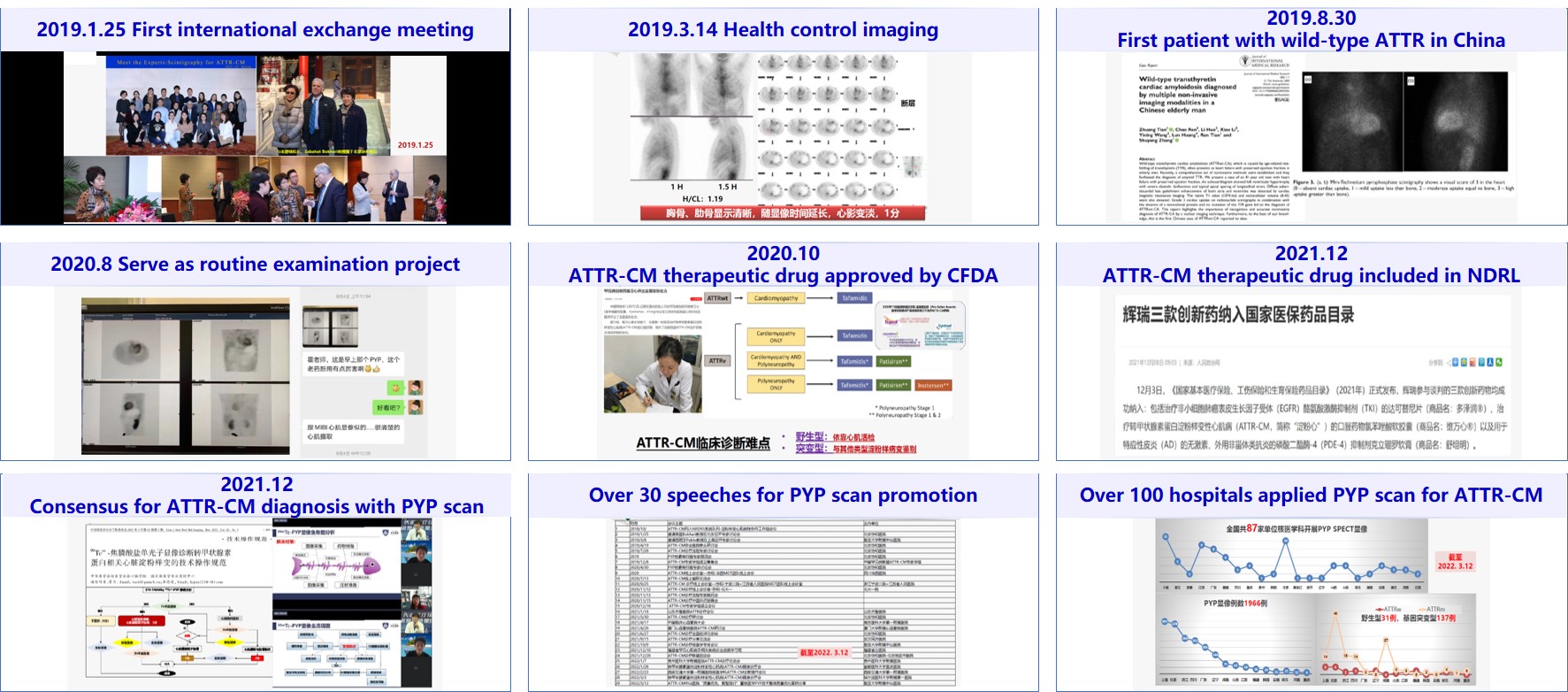 International  journey of NM imaging application in cardiac amyloidosis
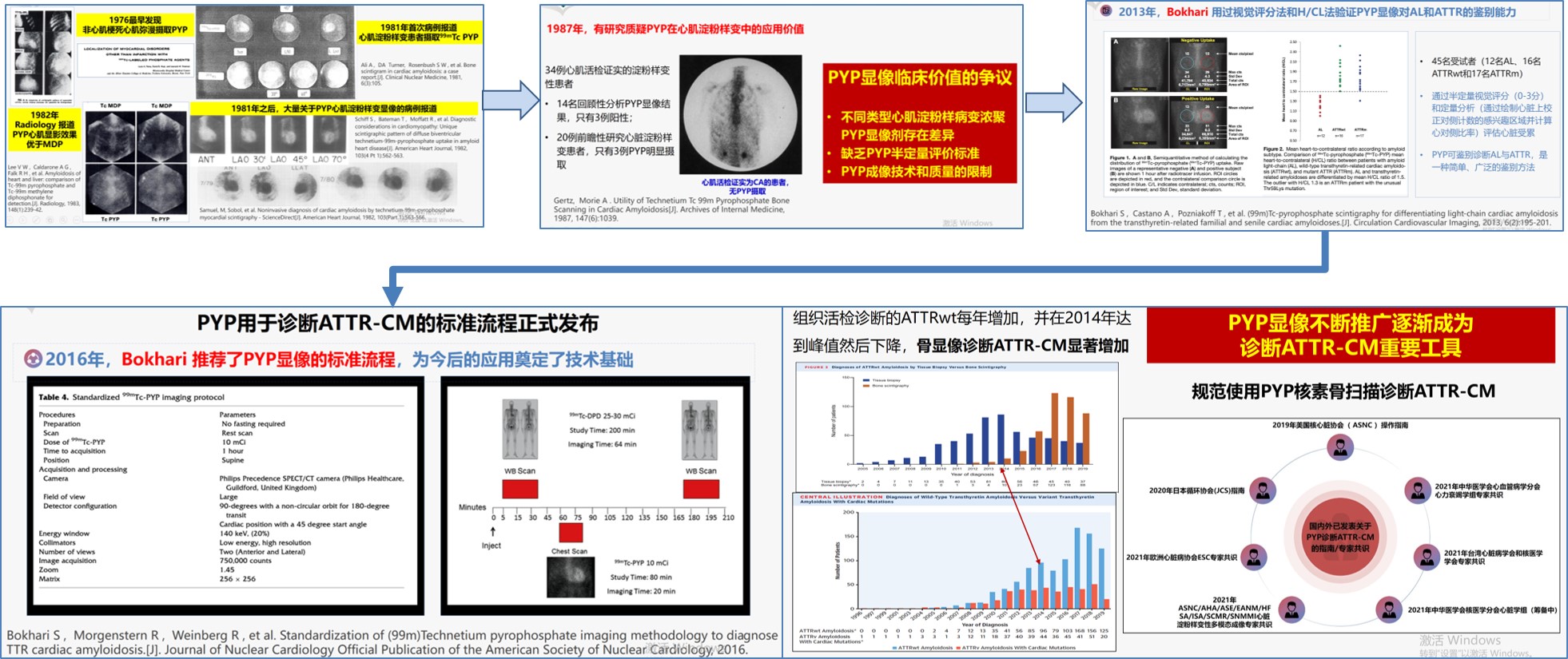 Development of NM technology to improve ATTRm diagnosis sensitivity and AL-CM risk assessment
68Ga-FAPI for risk assessment
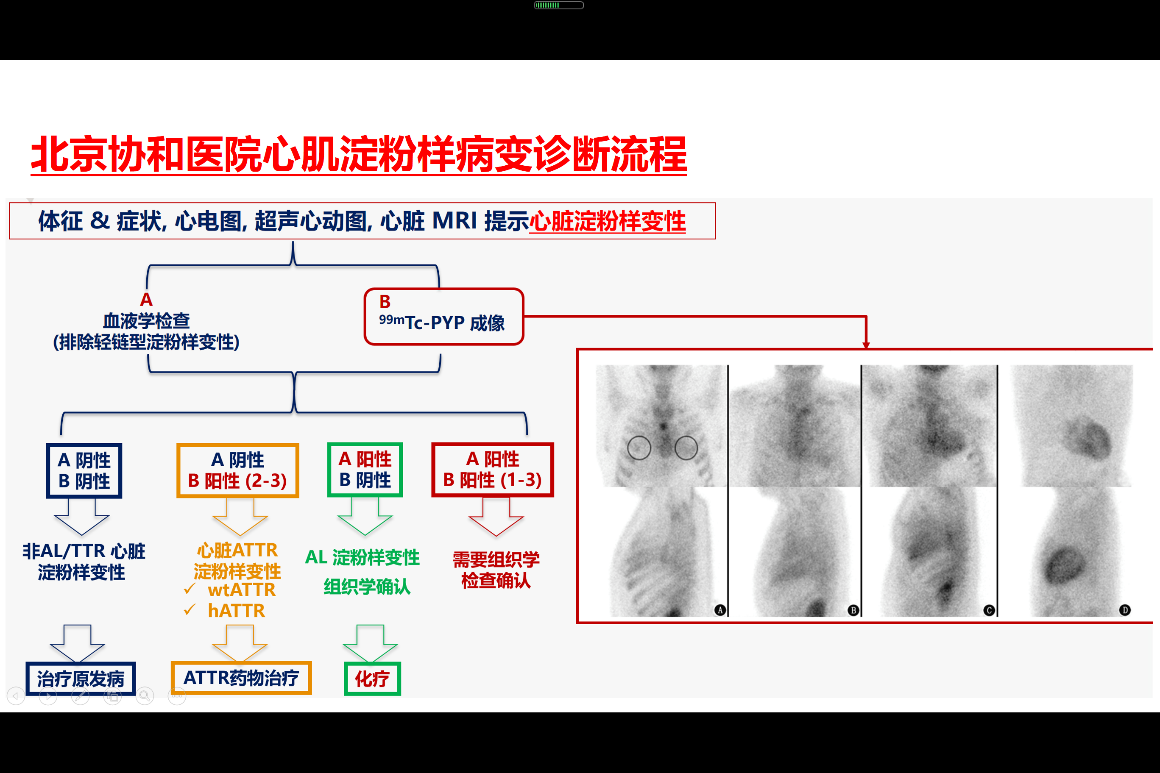 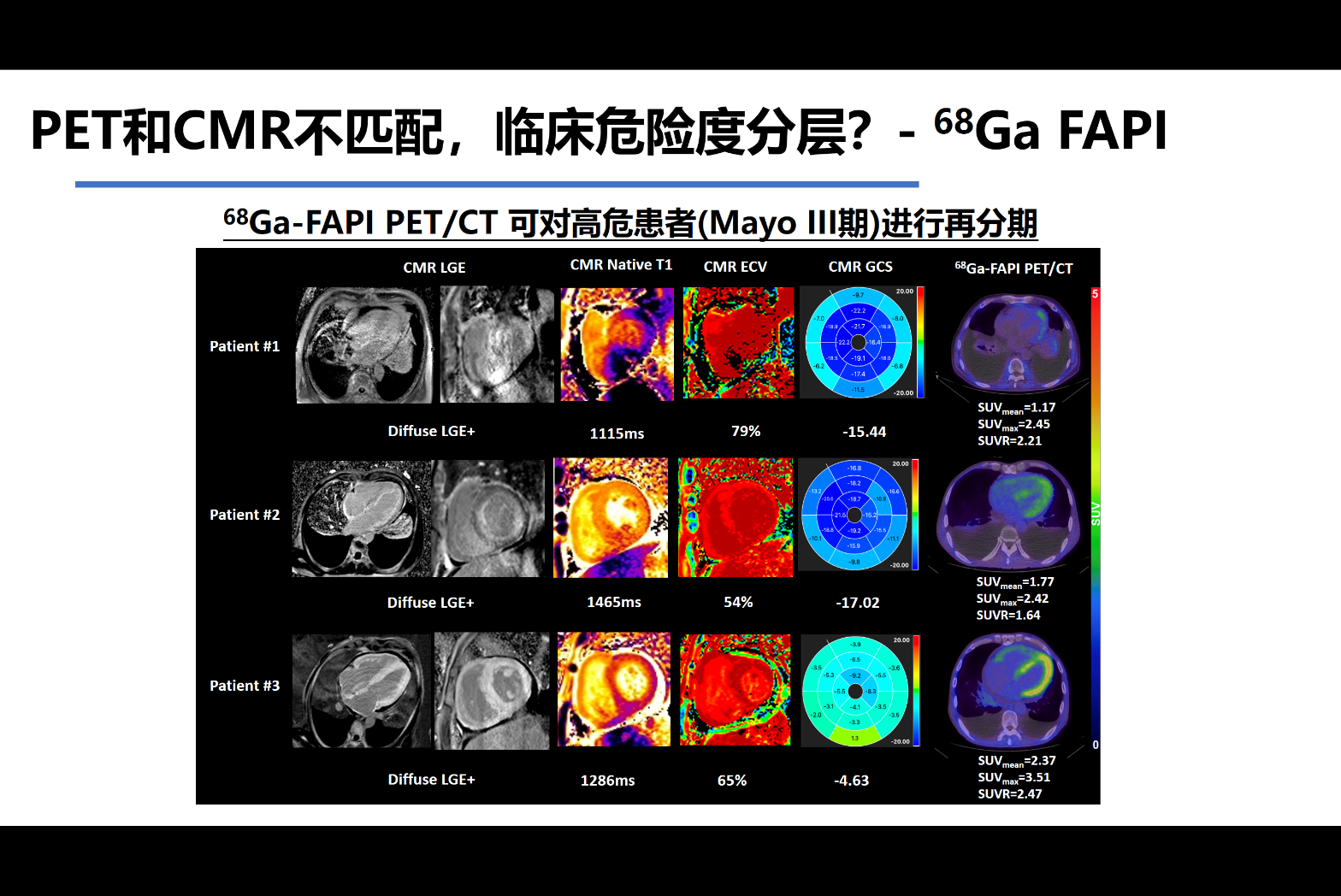 99Tcm-PYP SPECT/CT scan
11 C-PIB, 18 F-AV45 PET/CT scan 
 more sensitive than PYP for ATTRm
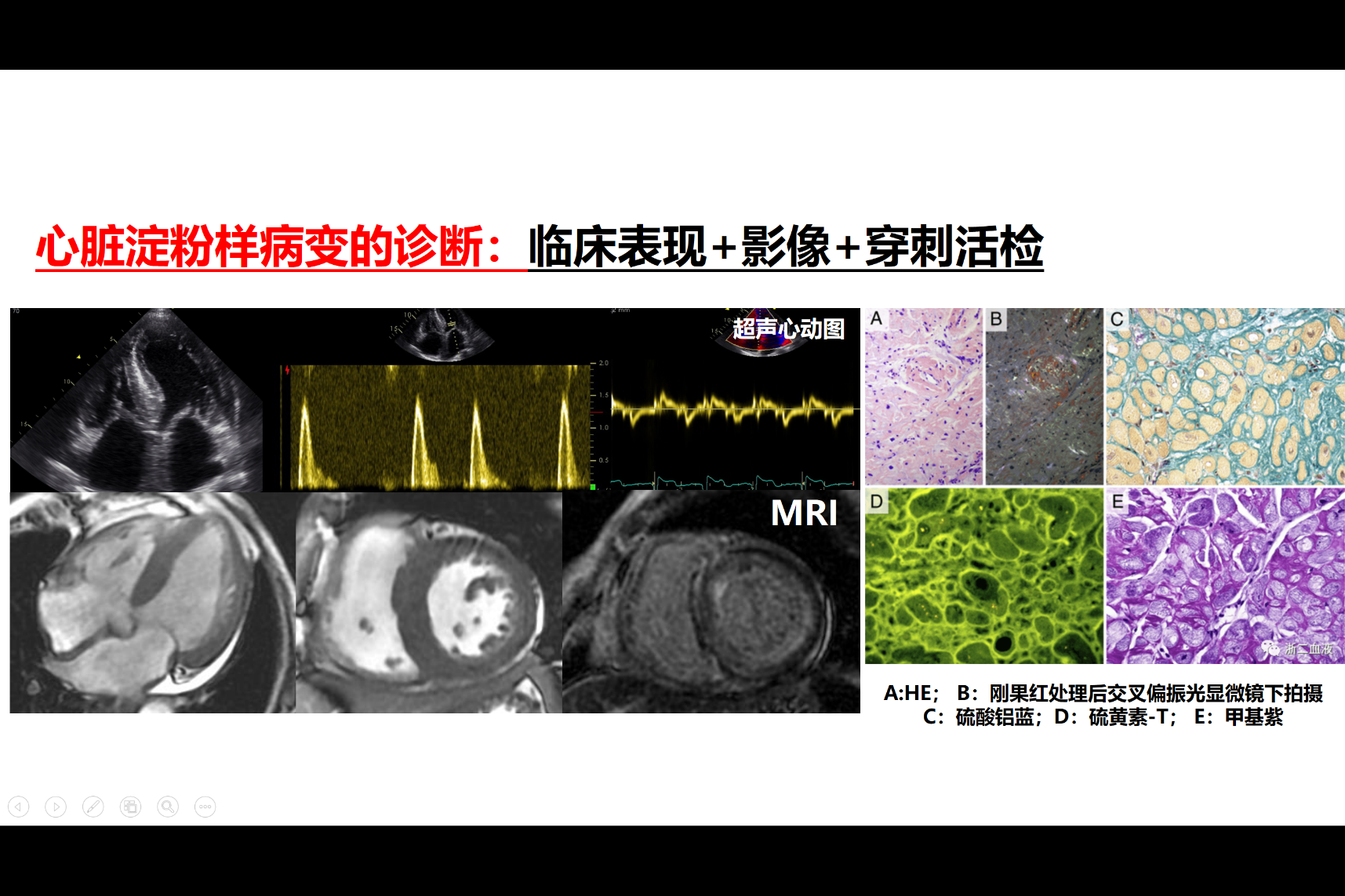 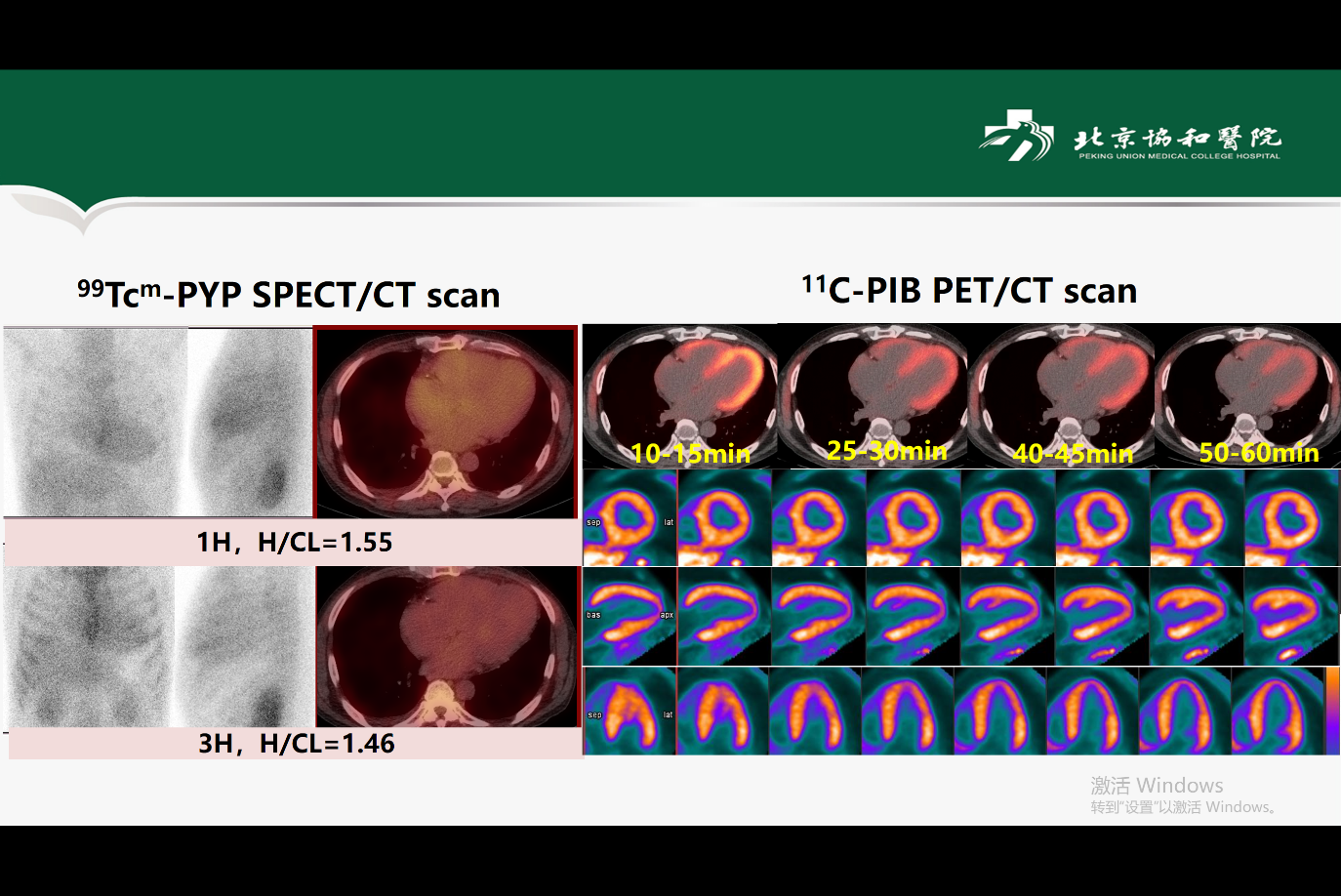 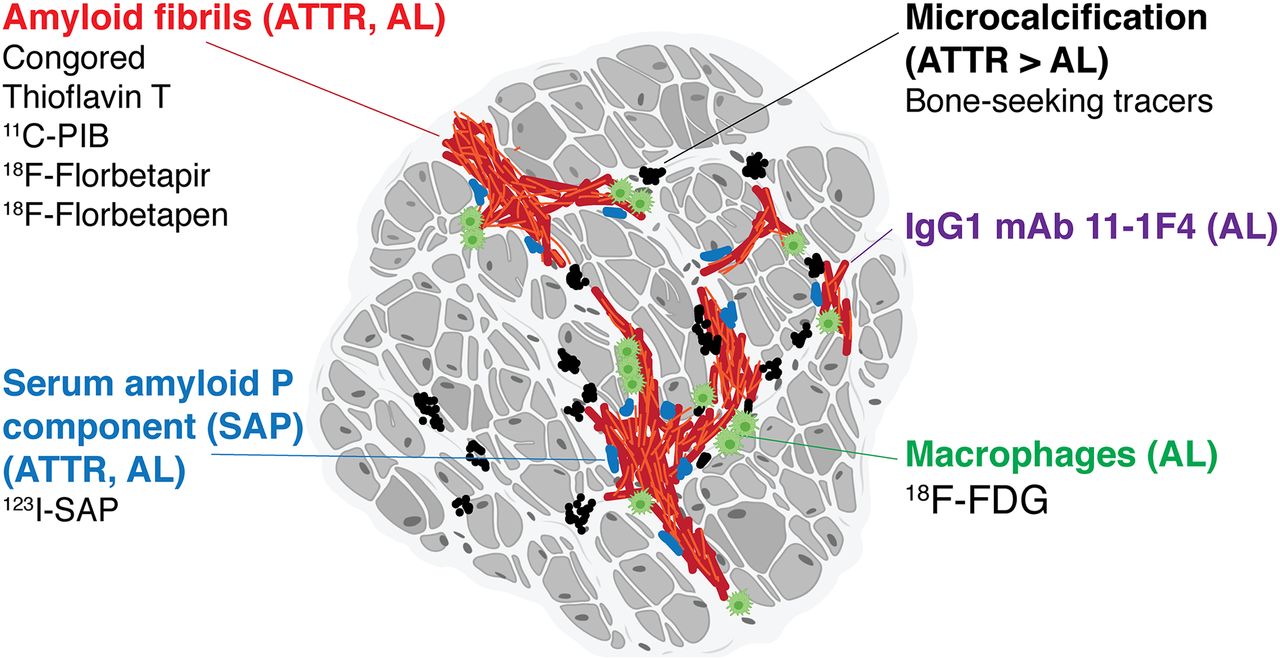 Set up translational corporation platform with clinical department in PUMCH
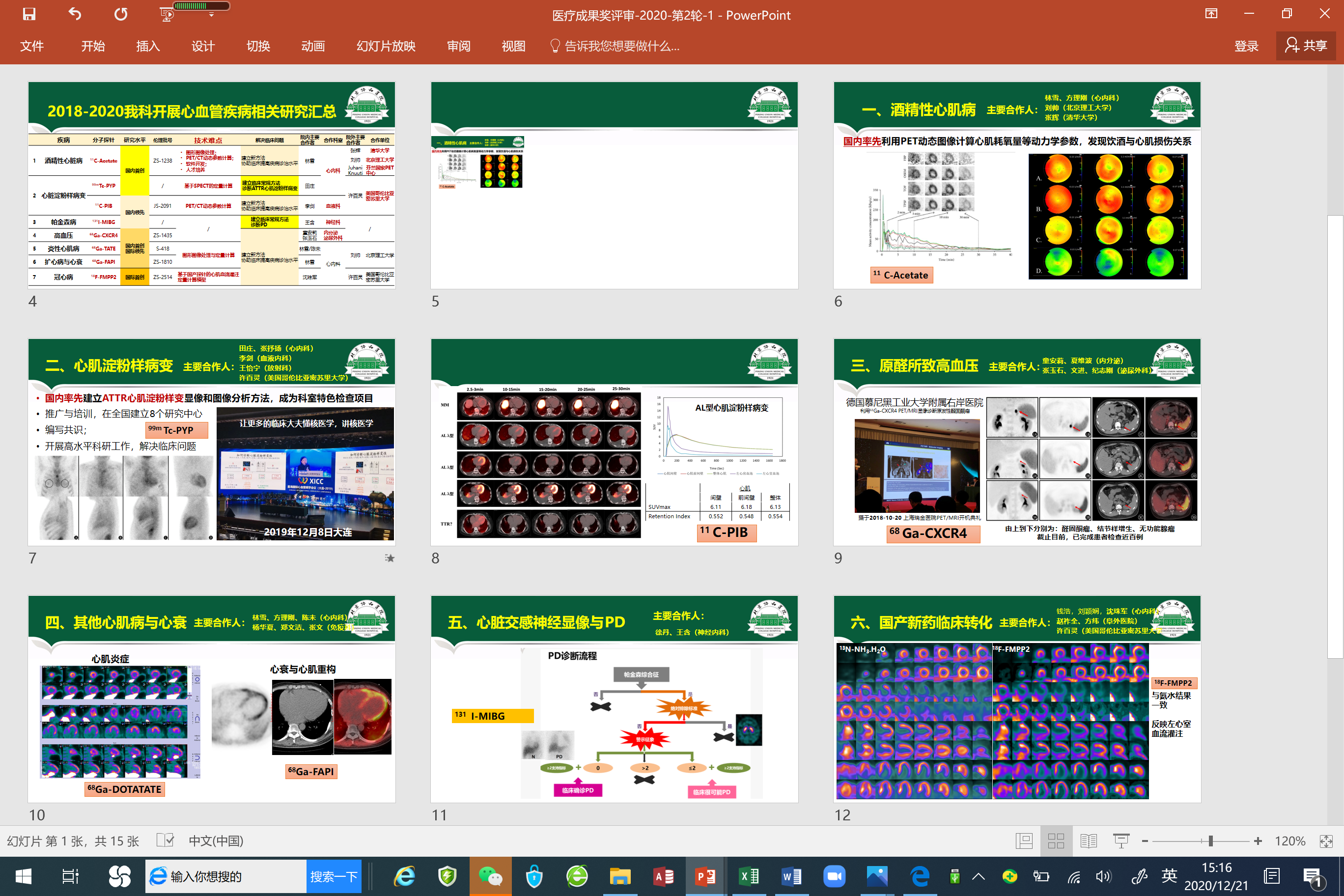 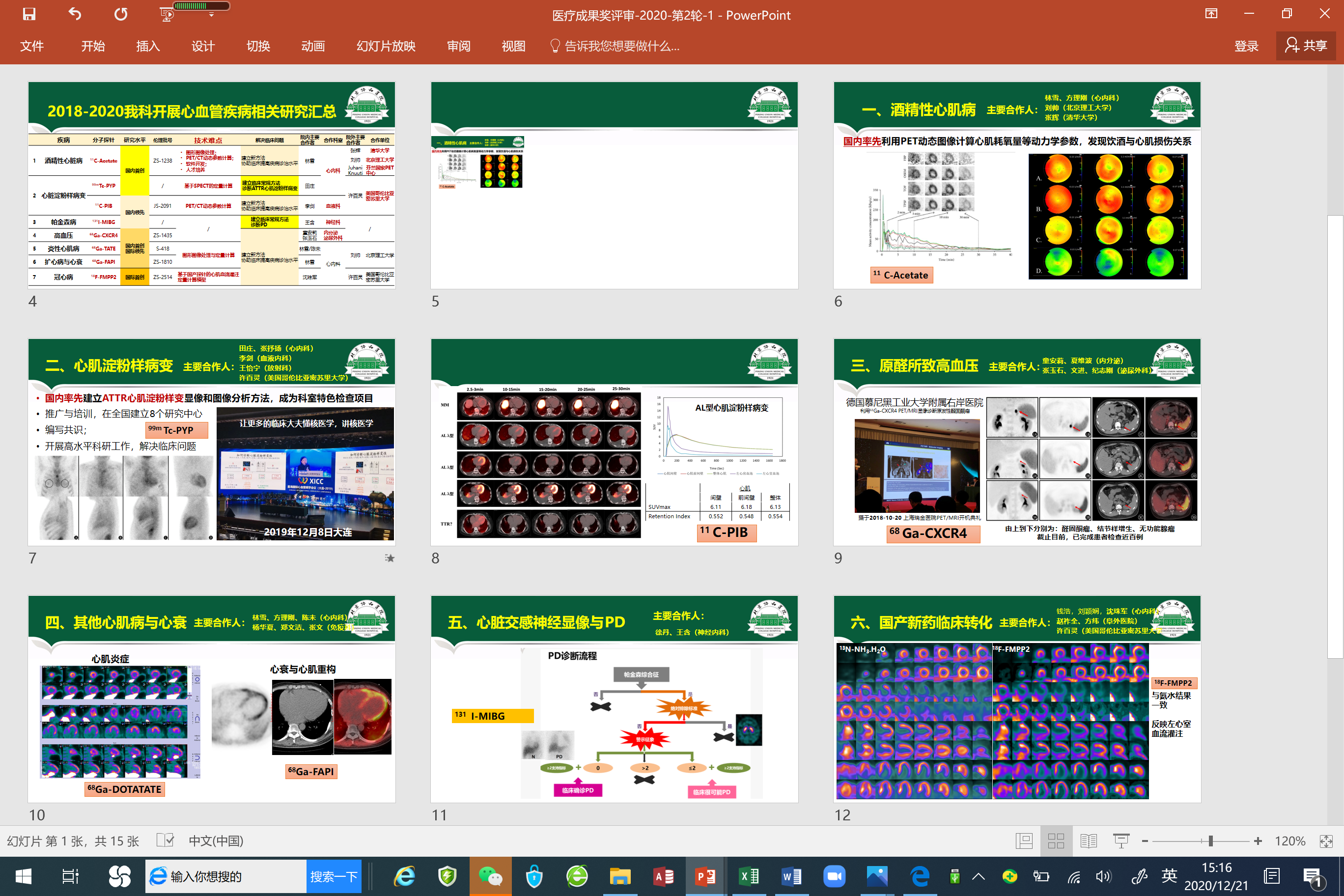 Hematology, cardiology, endocrinology and neurology department
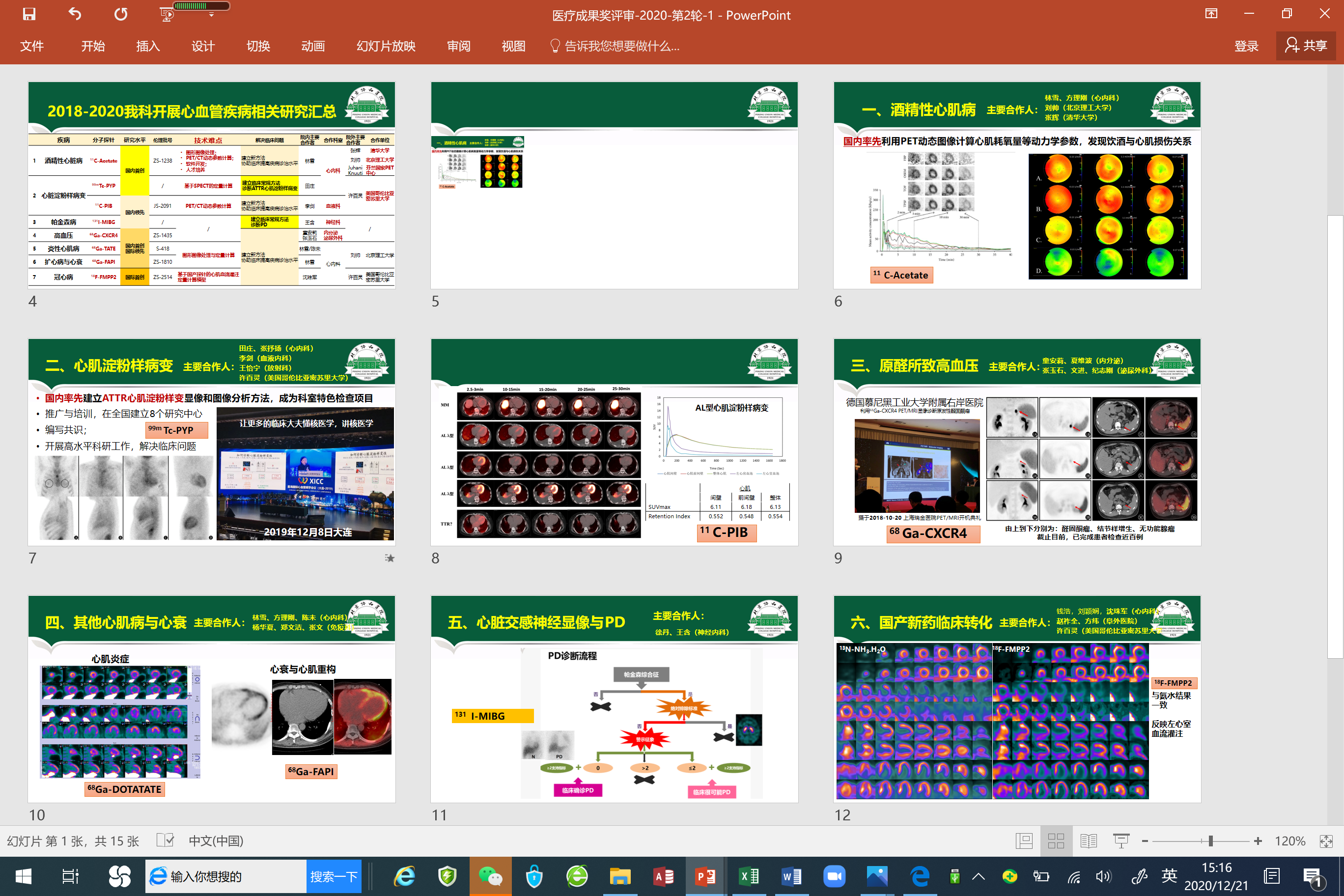 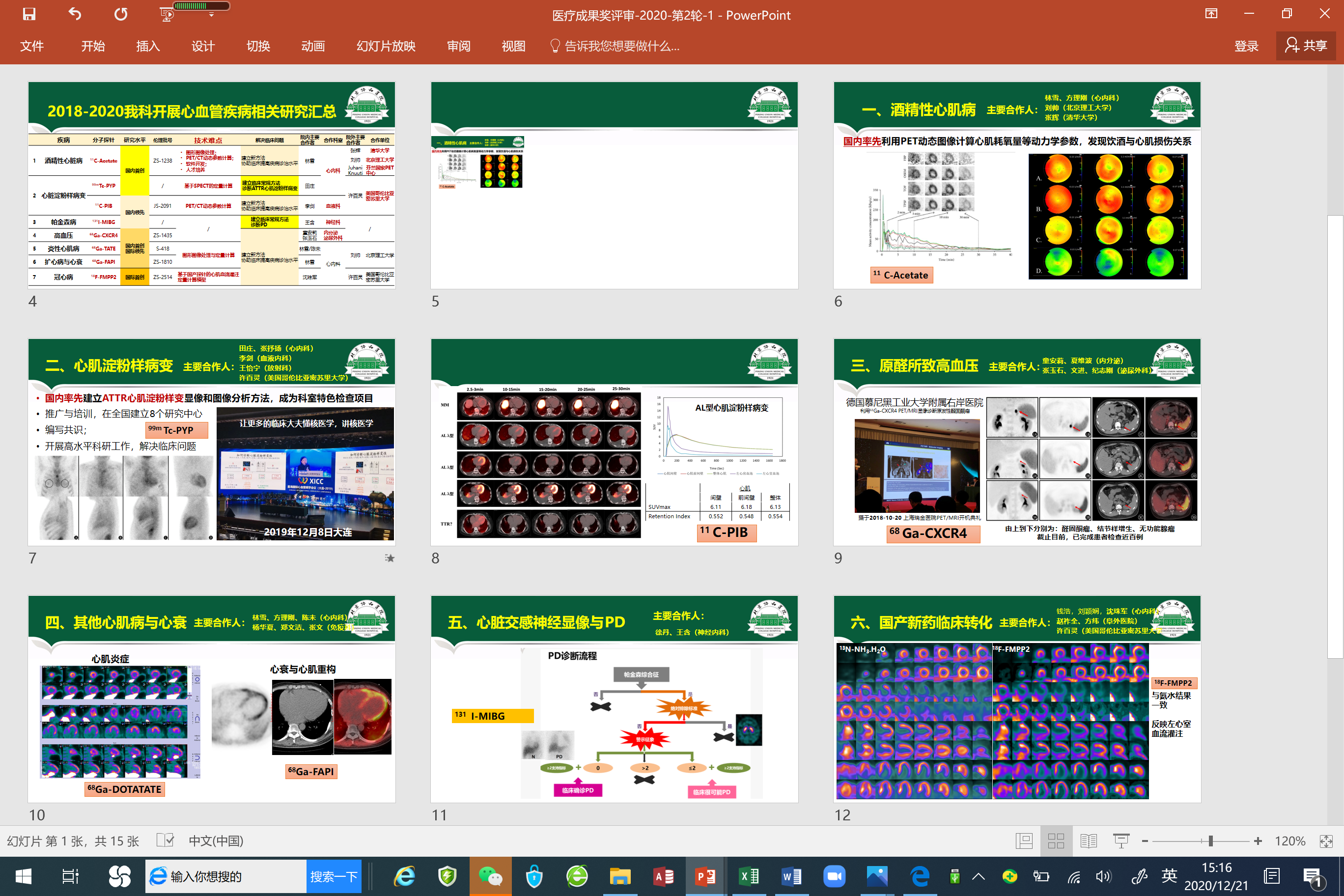 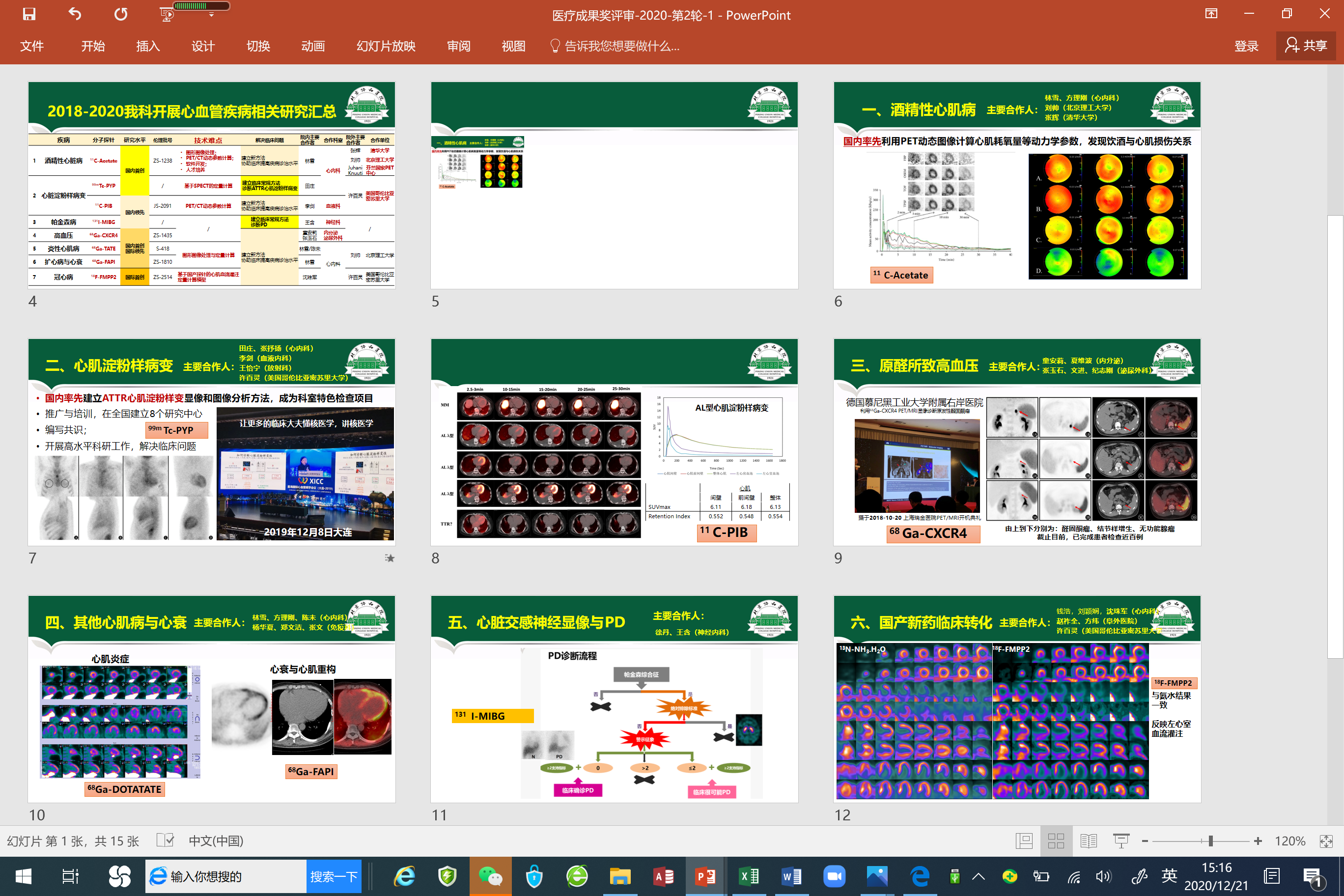 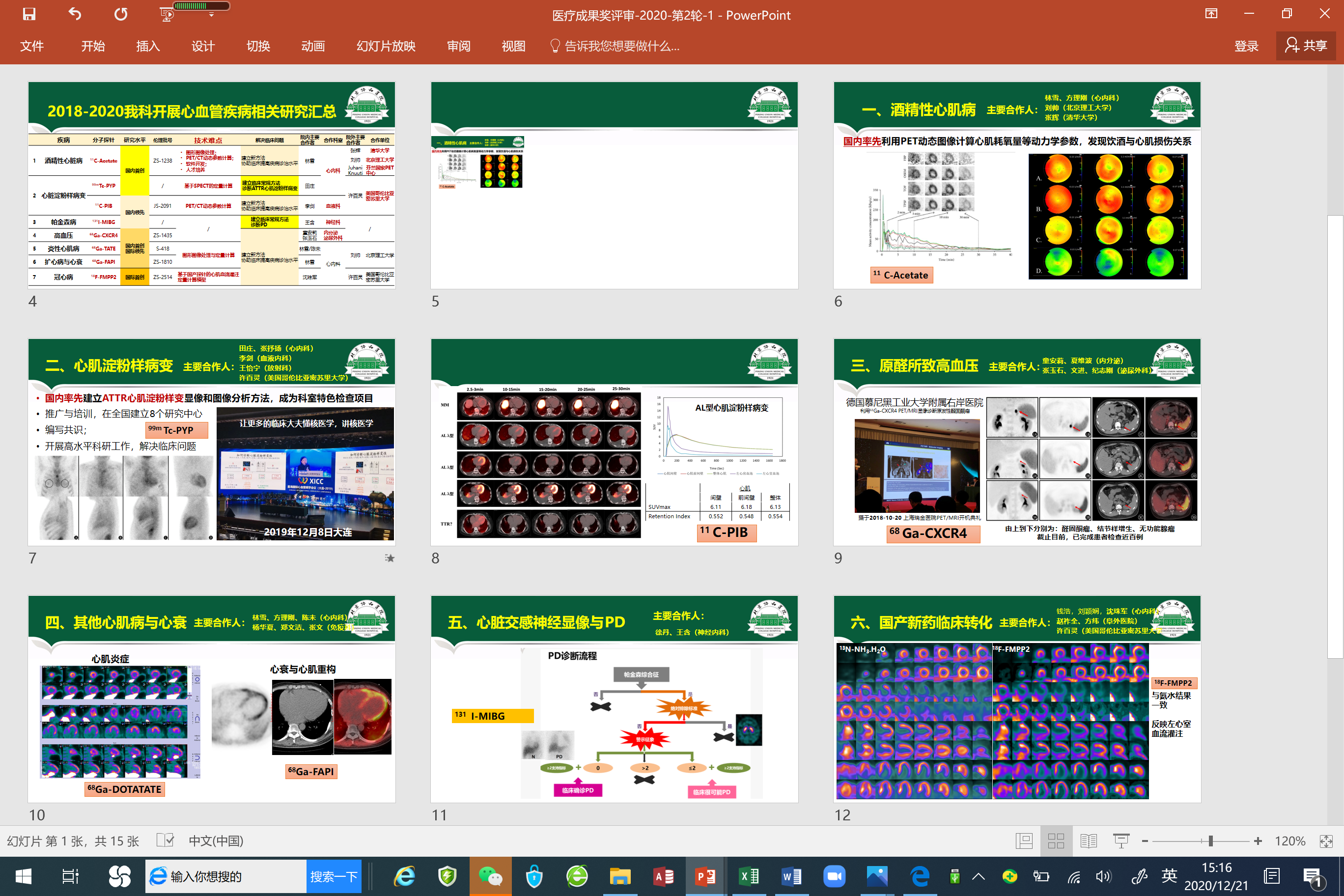 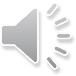 Collaboration with universities, institutions, companies and government for NM translational research in PUMCH
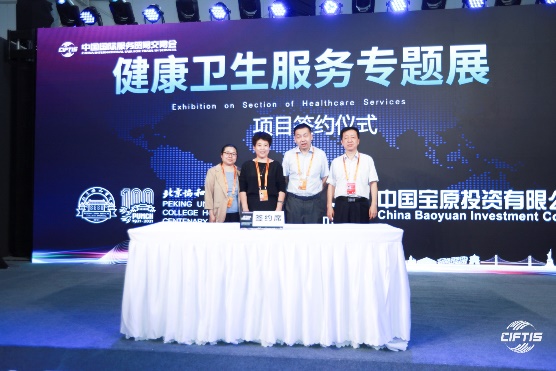 Tsinghua University
Beijing Institute of Technology
Institute of Automation, Chinese Academy of Sciences
Nanjing University of Aeronautics and Astronautics
Medical college of University of Vienna
Finland national PET center
Beijing Xiantong International Pharmaceutical Technology Co., Ltd.
Yantai Dongcheng Biochemicals Co.,Ltd.

Peking university
Standford university

Beijing Normal University
Fuwai hospital, CAMS.
Huayi Technology Co., Ltd
CHINA NATIONAL NUCLEAR CORPORATION
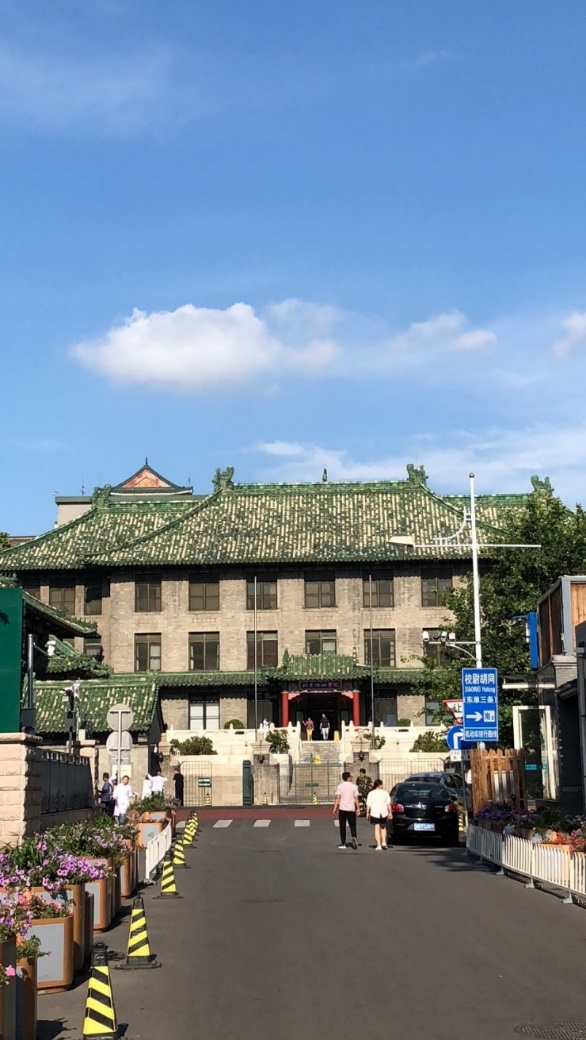 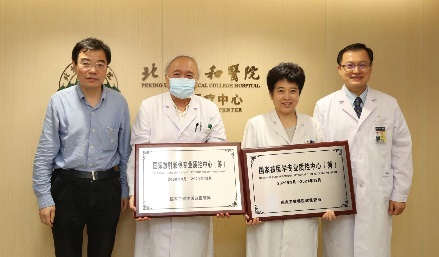 National center  for nuclear medicine quality control
Bench to Bed, characteristic of  
NM translational research work in PUMCH
Strengthening basic research and developing new theranostic tracer for renal cell carcinoma.
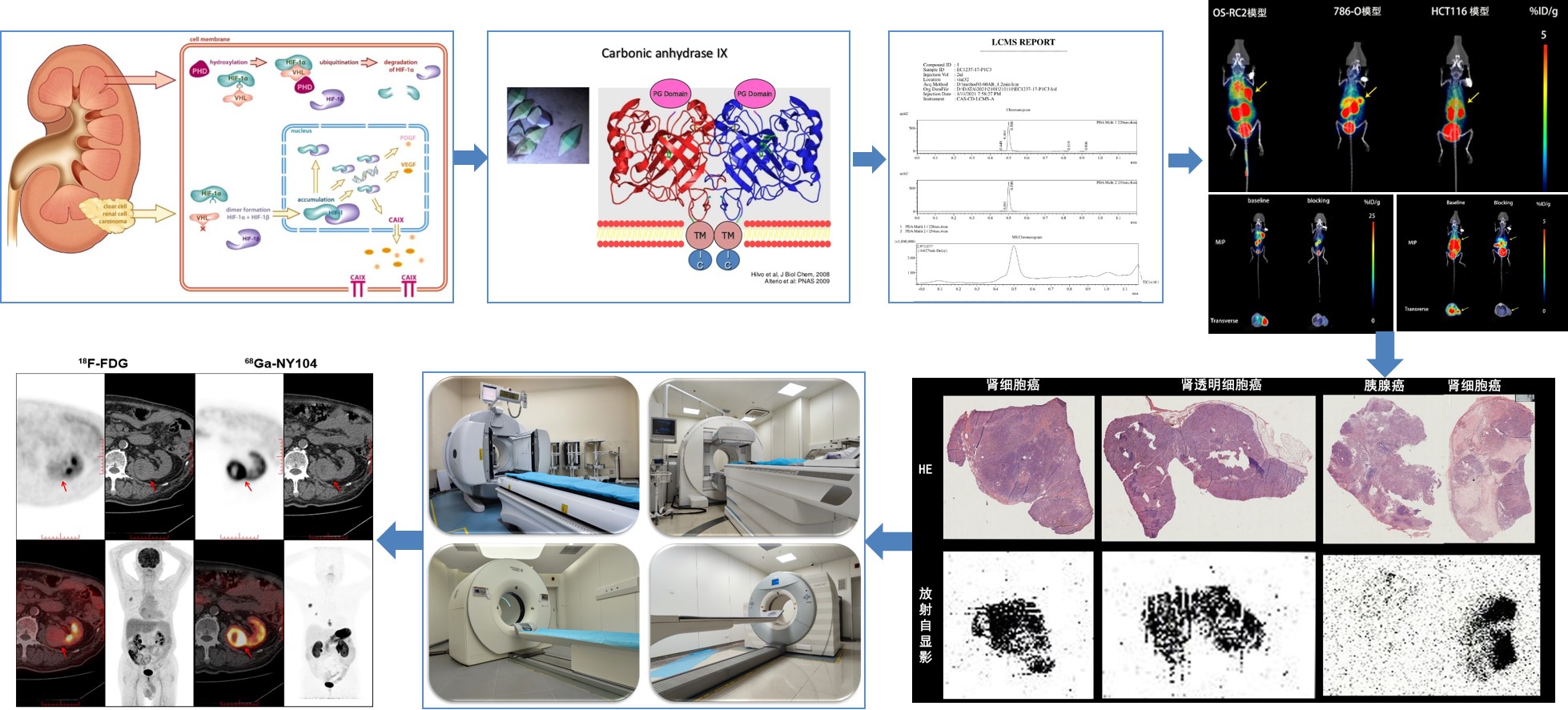 Thank for your attention
huoli@pumch.cn
Nuclear medicine department, Peking Union Medical College Hospital,
1 Shuaifuyuan street, Dongcheng District, Beijing, China. 
0086+18612672038
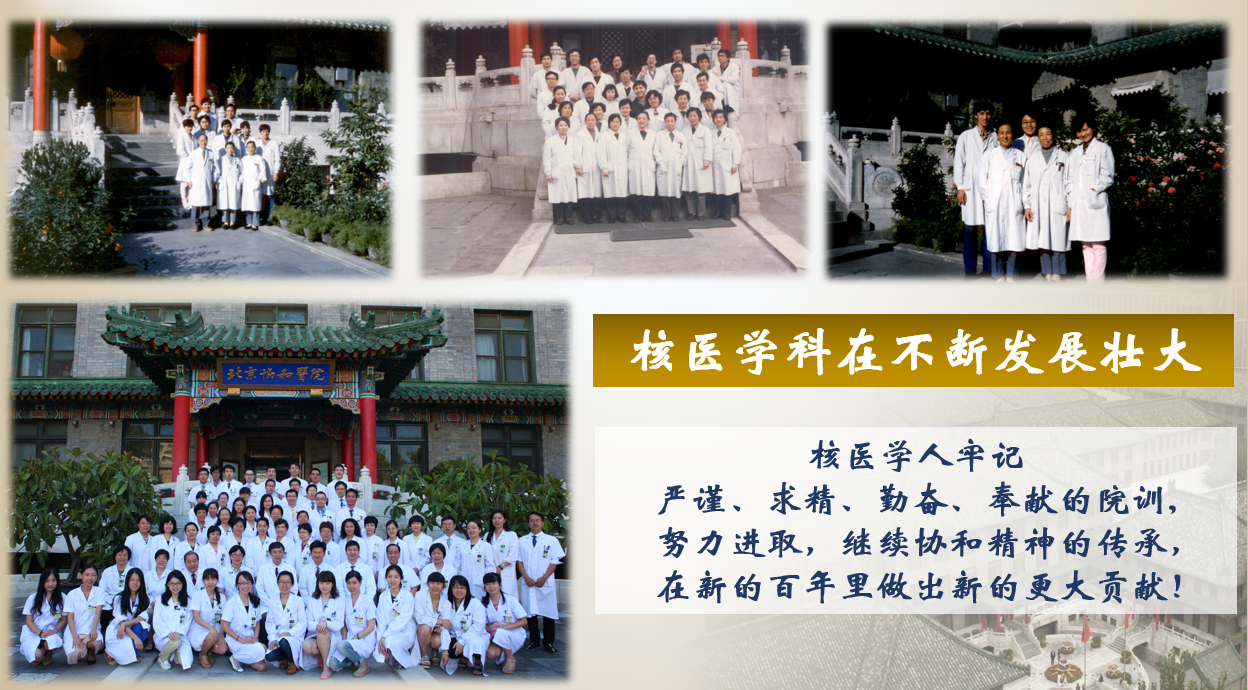 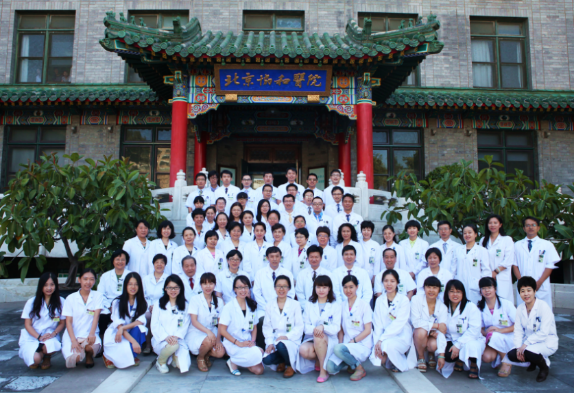 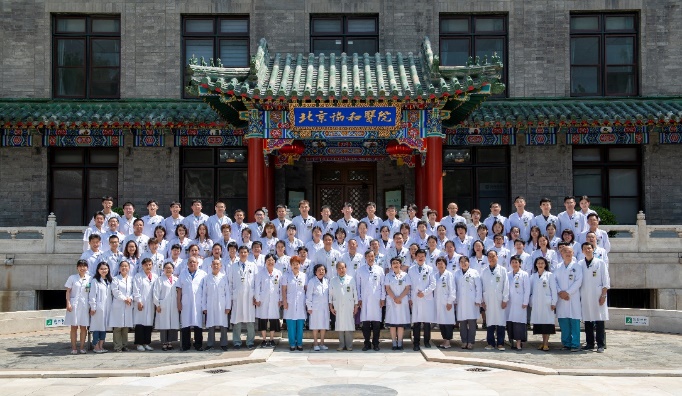 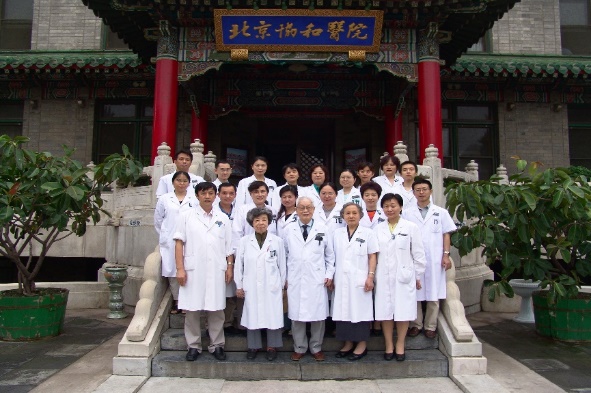 2021
2017
2006
1986
1992